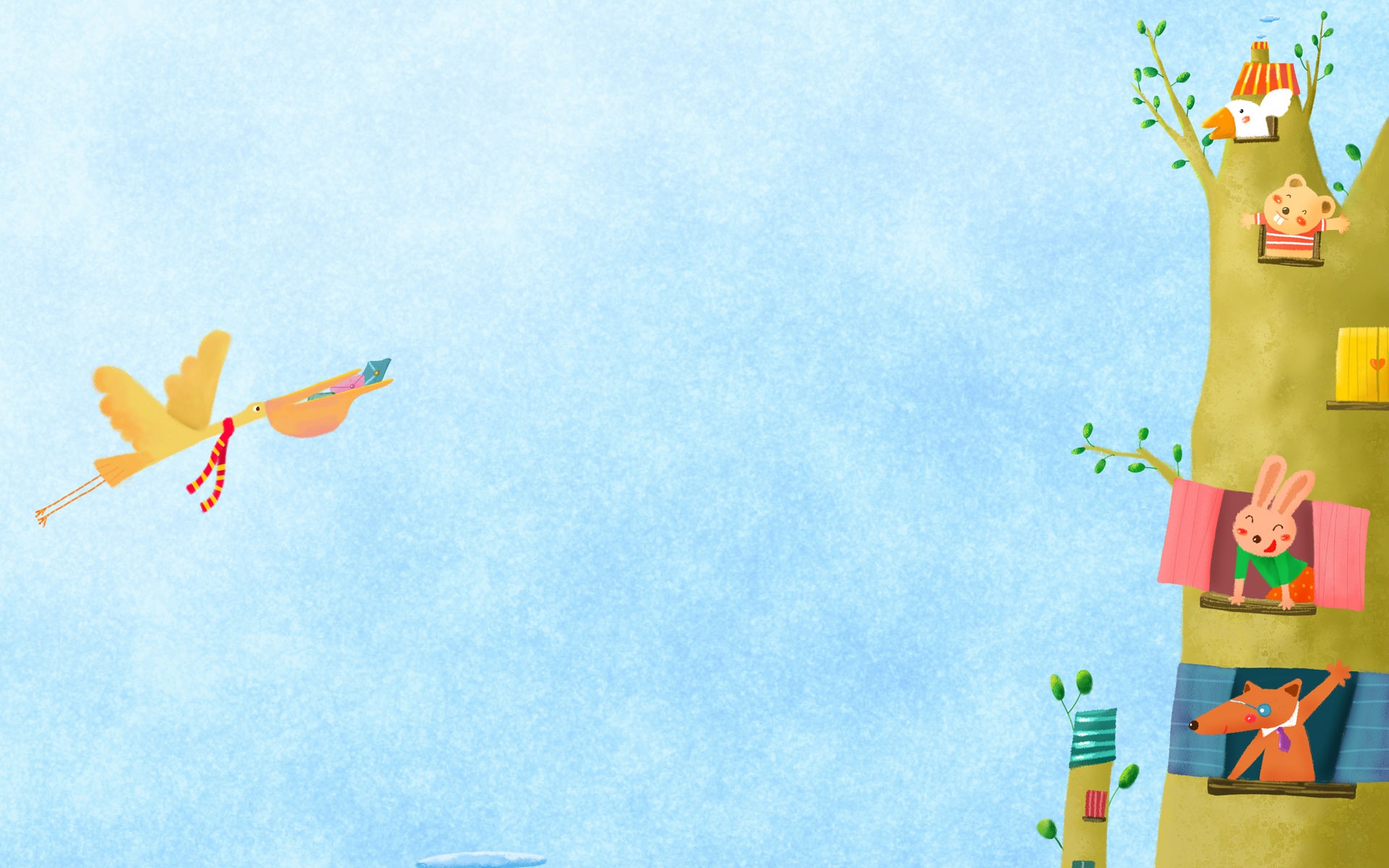 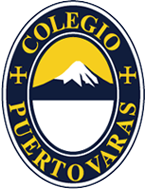 Informe avance 
en el aprendizaje integral
Ciclo Scott
2019
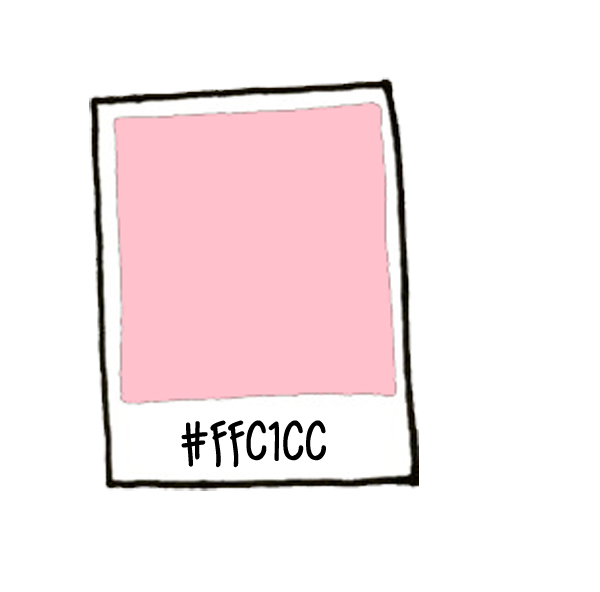 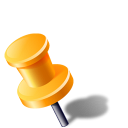 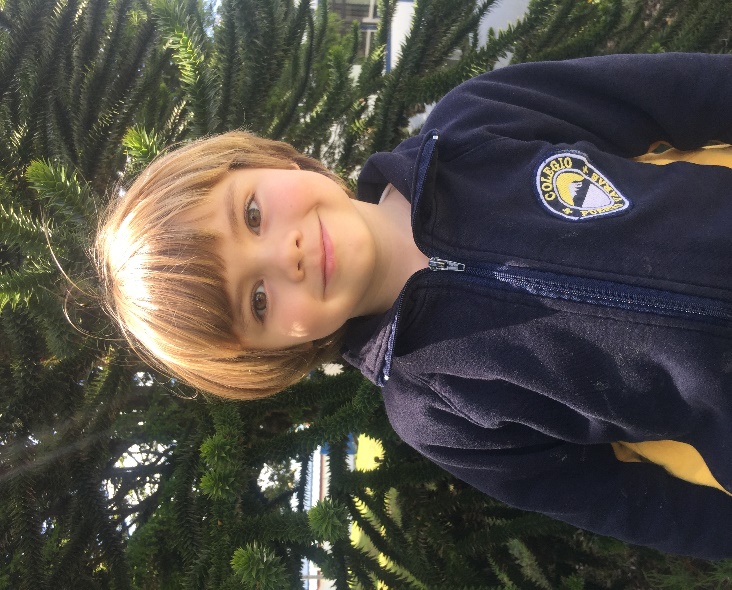 Galo Abe Mitarakis
MMC
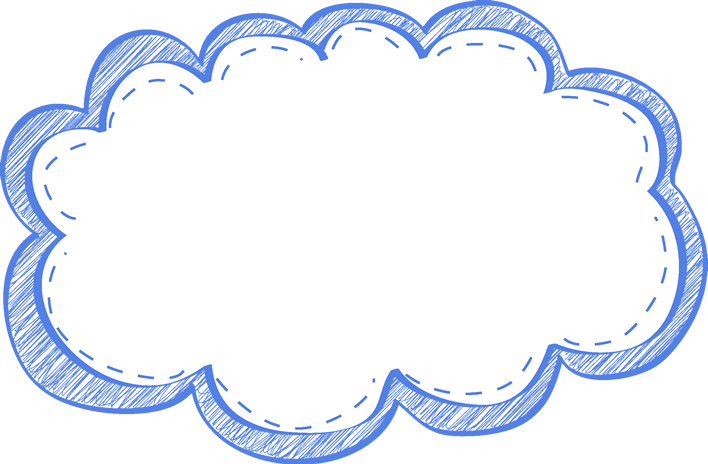 “
Me hace feliz jugar en el patio de afuera”
”
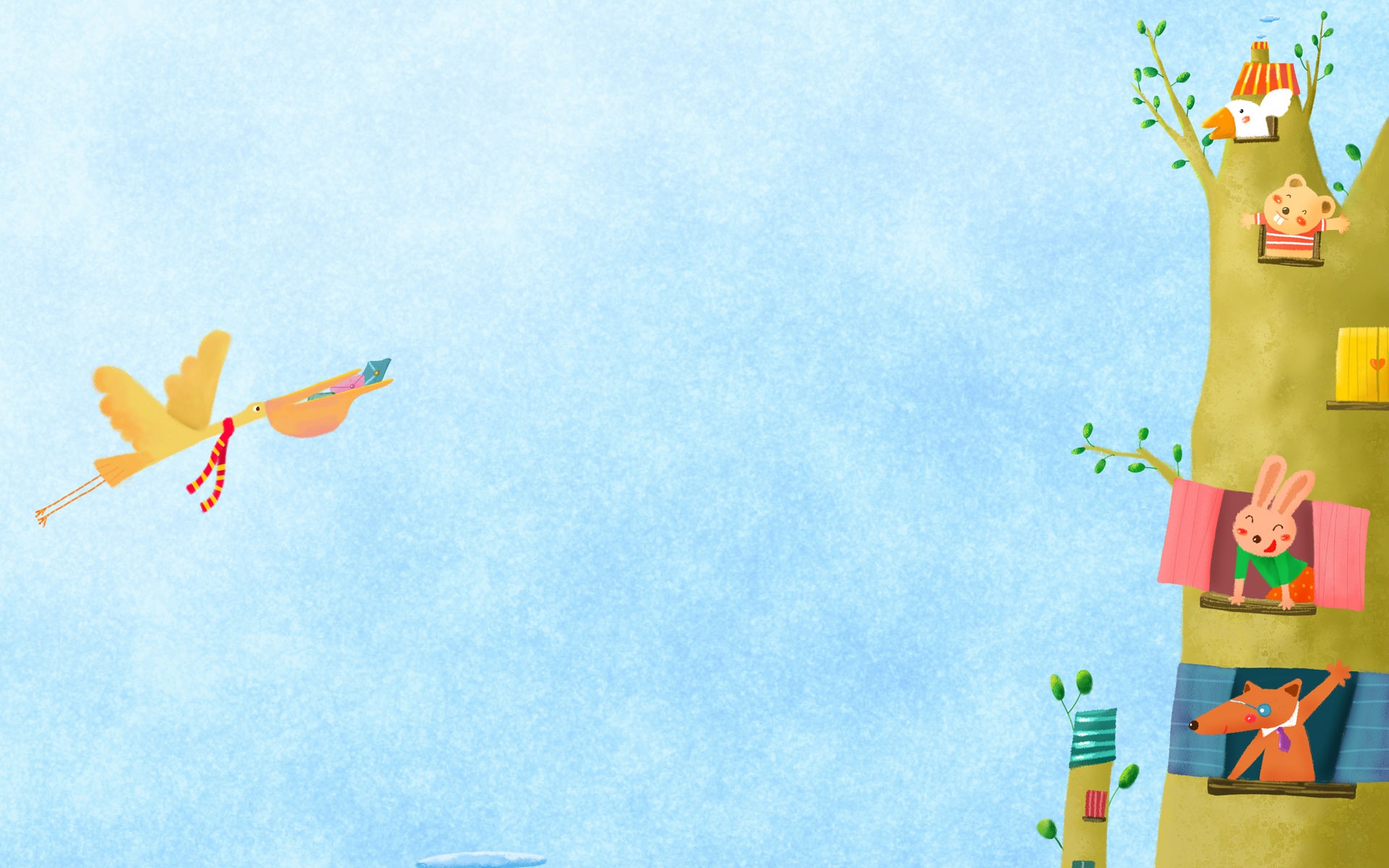 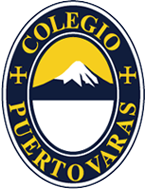 Informe avance 
en el aprendizaje integral
Ciclo Scott
2019
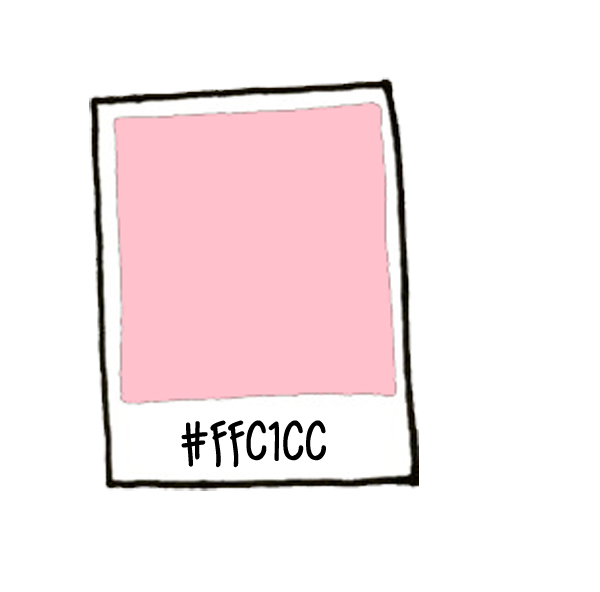 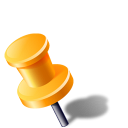 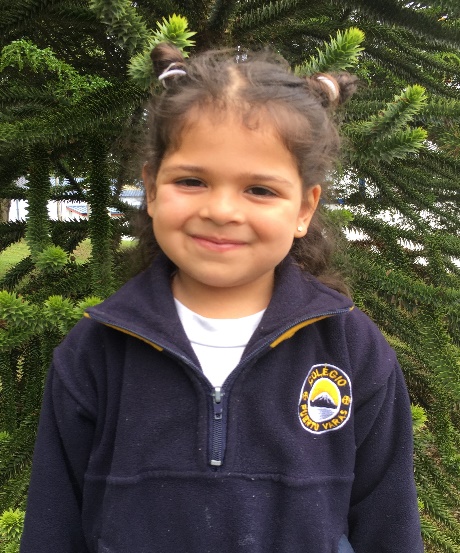 Paz Alvarado HuidobroMMC
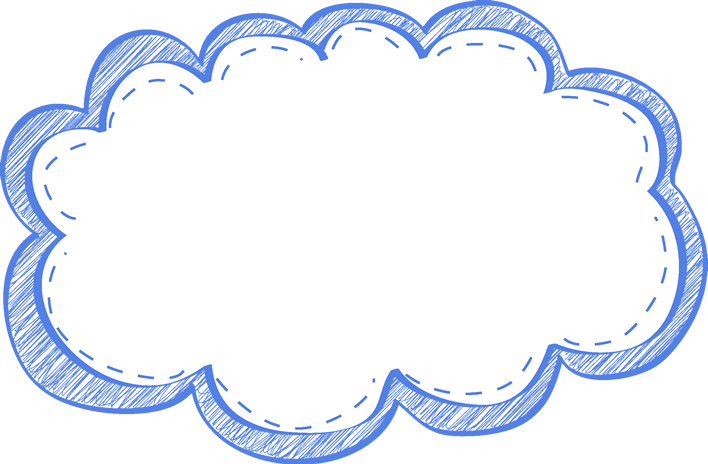 “
Me hace feliz jugar en los centros
”
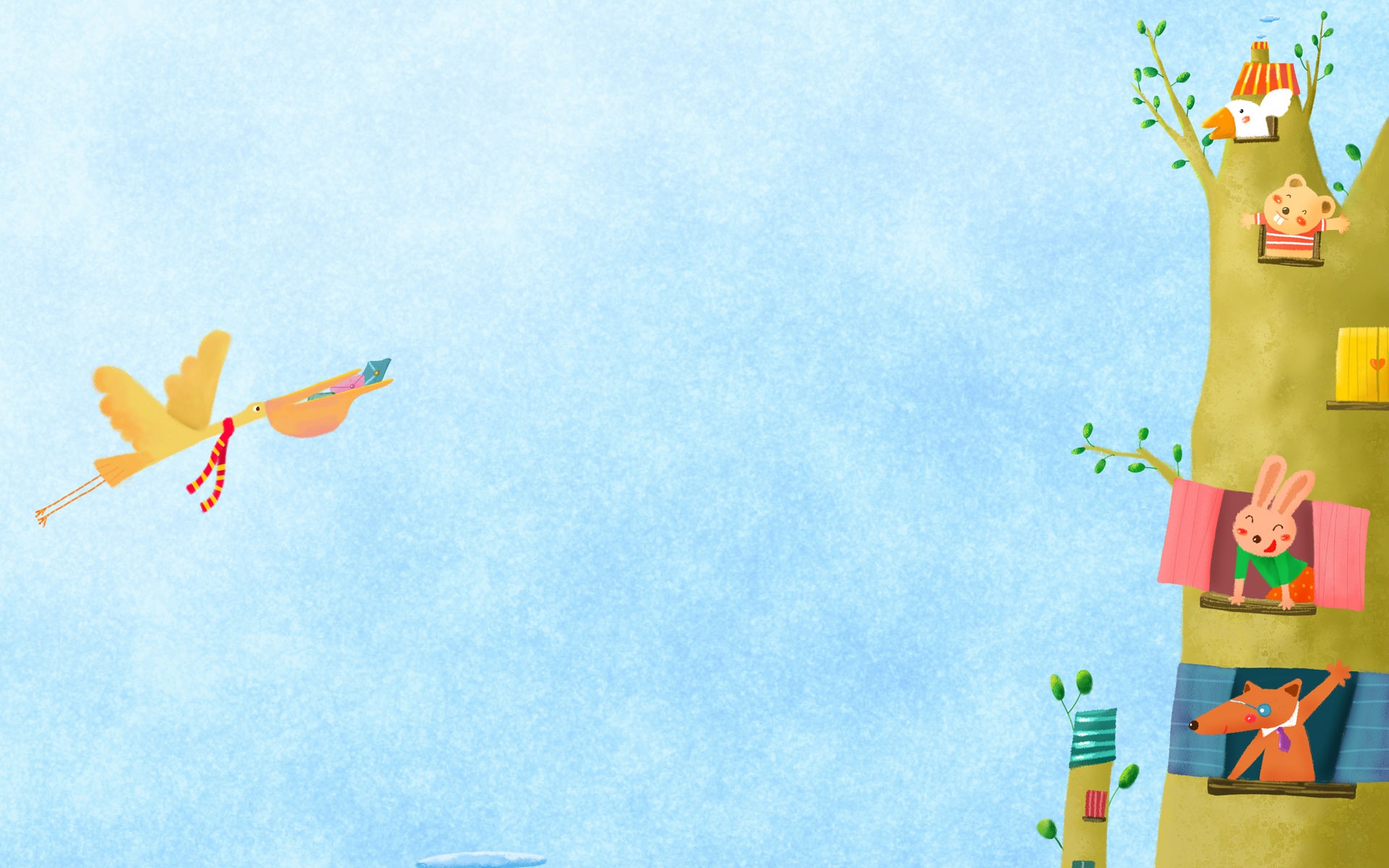 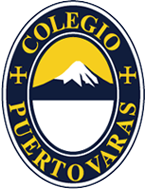 Informe avance 
en el aprendizaje integral
Ciclo Scott
2019
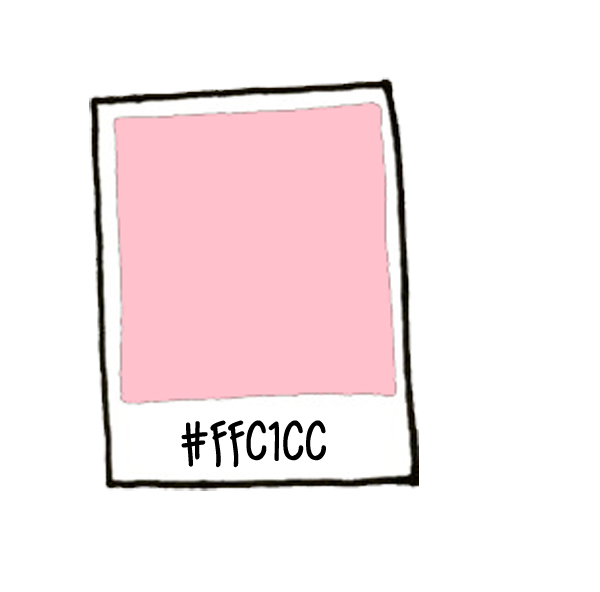 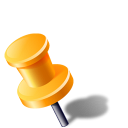 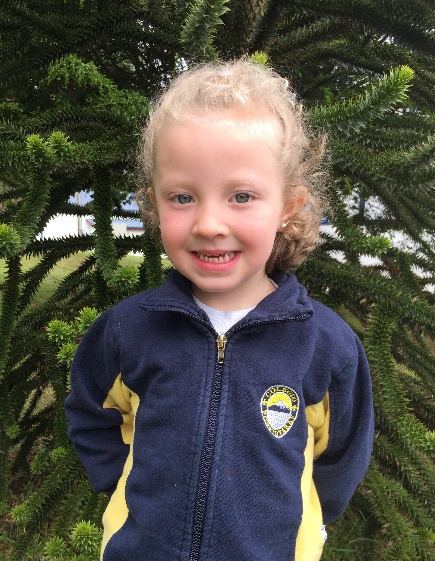 Dominga Contreras Serrano
MMC
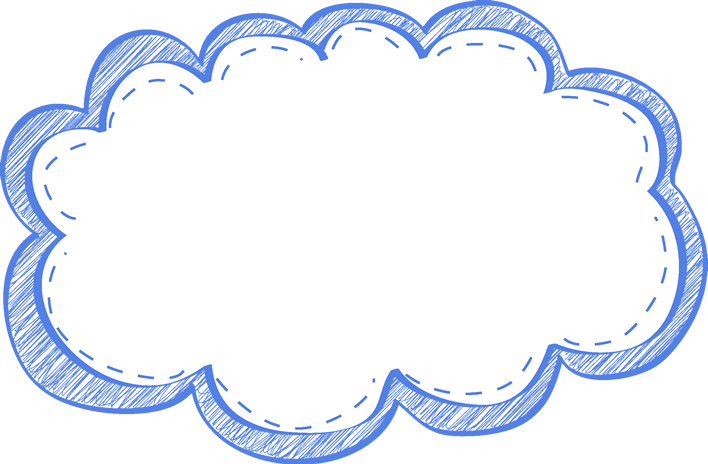 “
Me hace feliz pintar y jugar a la familia con las niñas
”
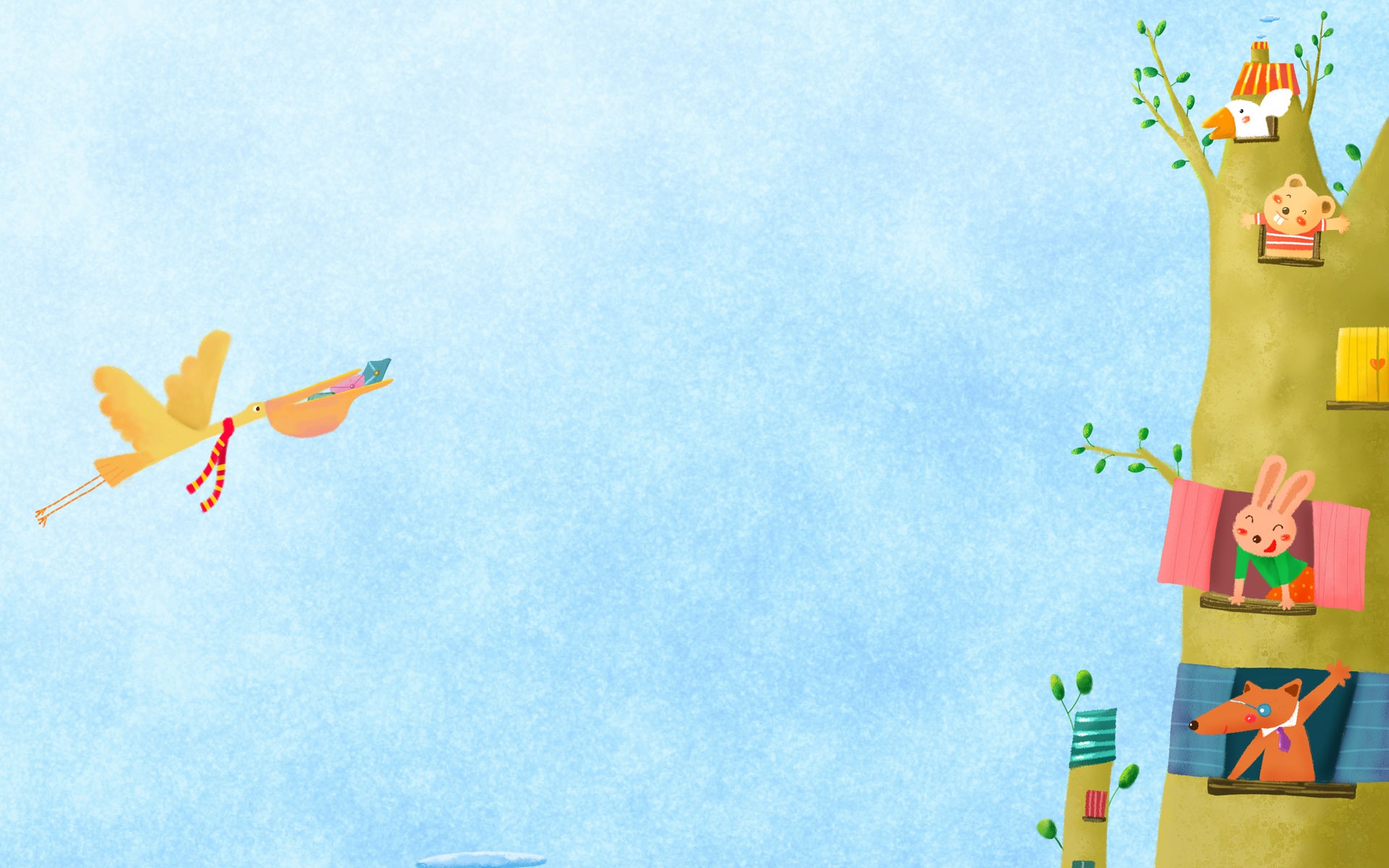 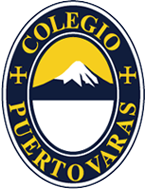 Informe avance 
en el aprendizaje integral
Ciclo Scott
2019
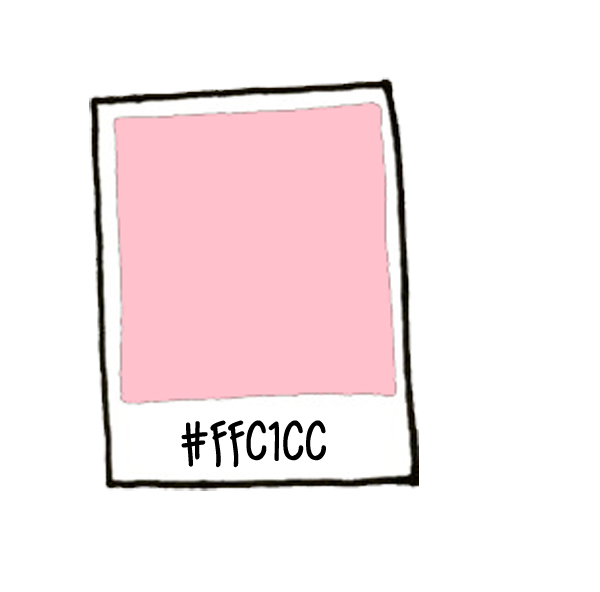 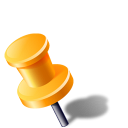 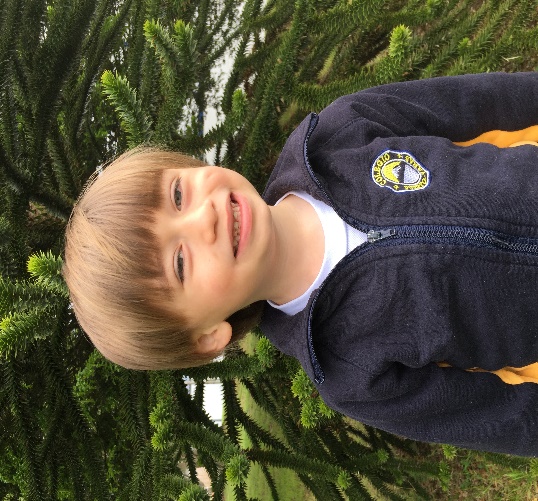 Sebastián Correa Kiekebusch
MMC
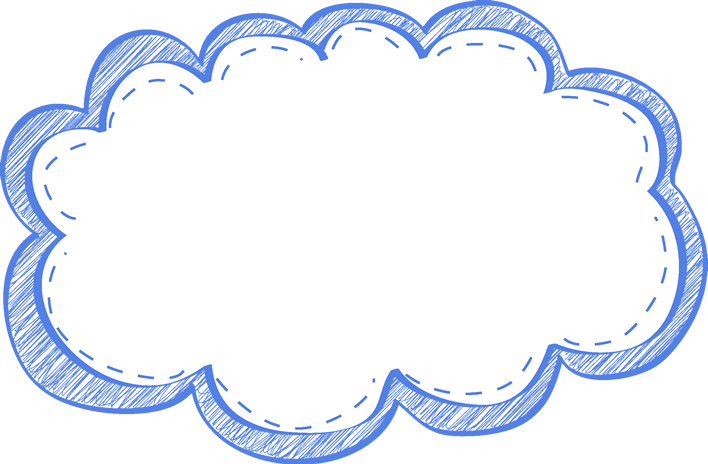 “
Me hace feliz jugar en el patio
”
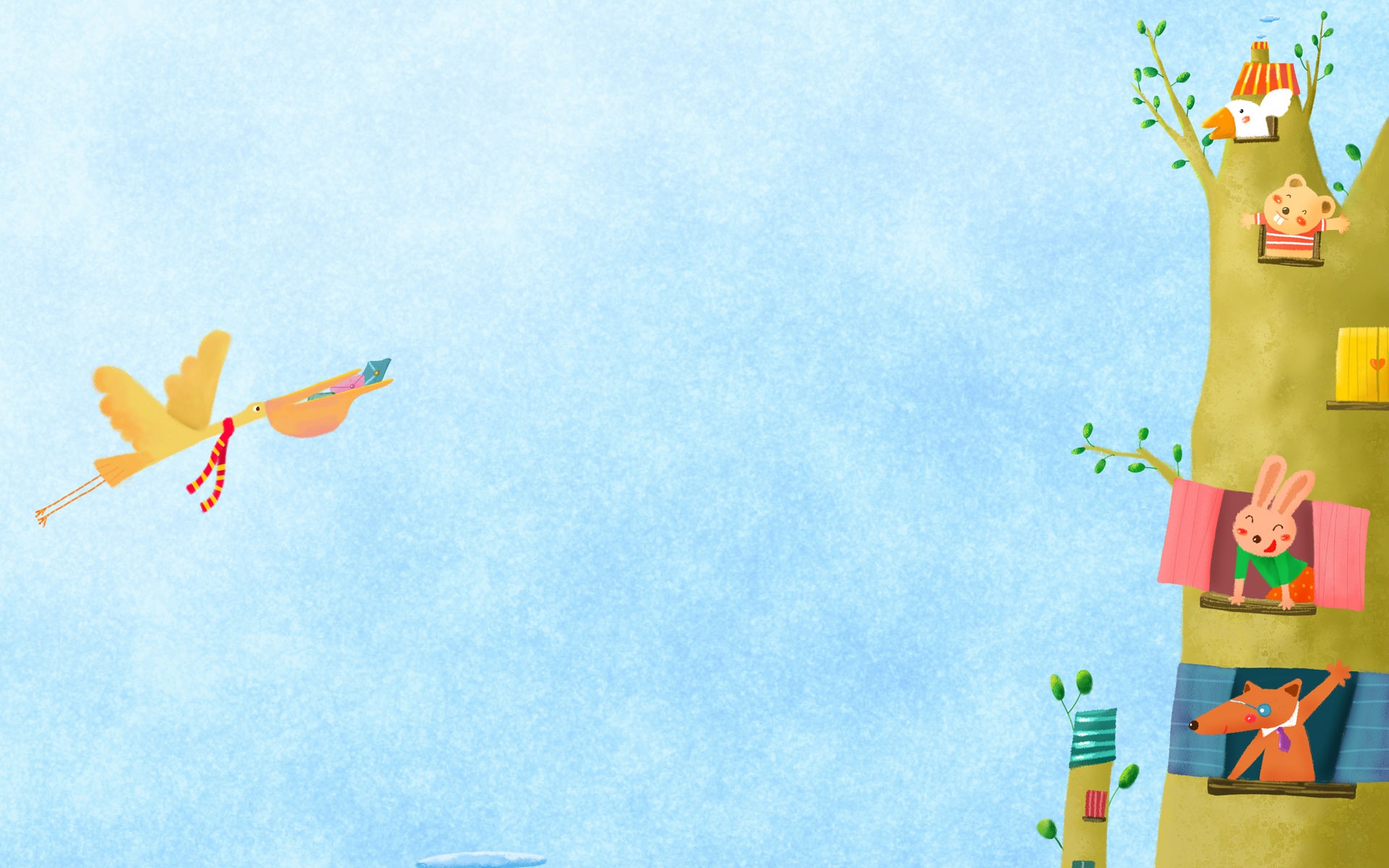 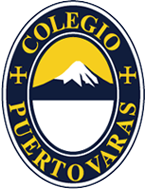 Informe avance 
en el aprendizaje integral
Ciclo Scott
2019
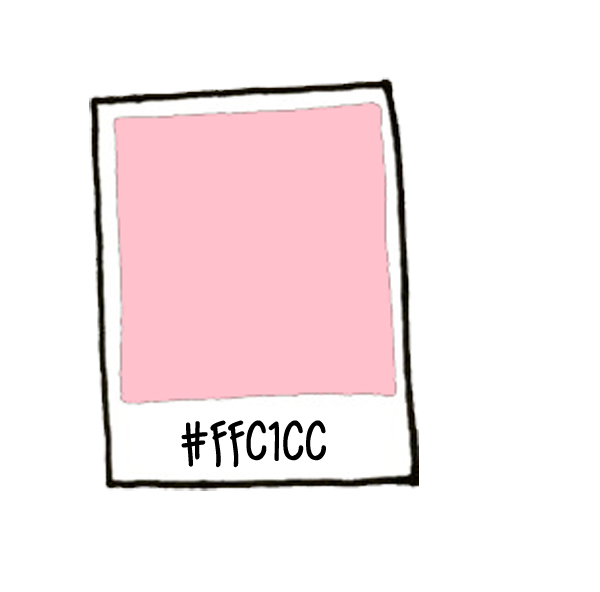 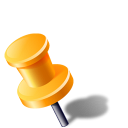 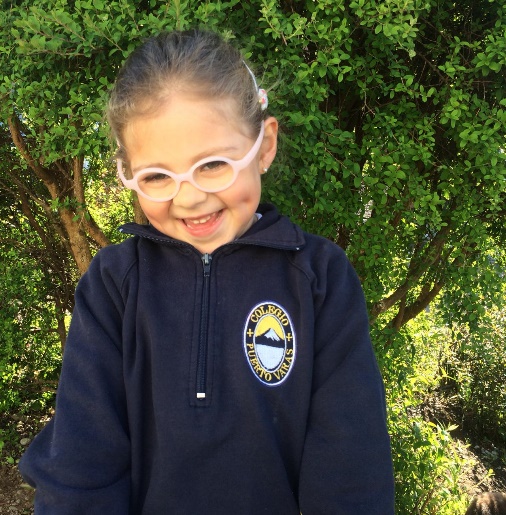 Josefa Díaz Retamal
MMC
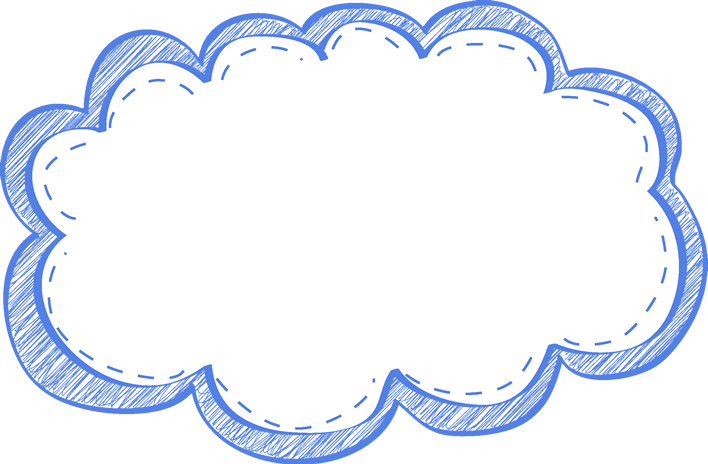 “
Me hace feliz compartir mi colación y compartir mis juguetes con los amigos
”
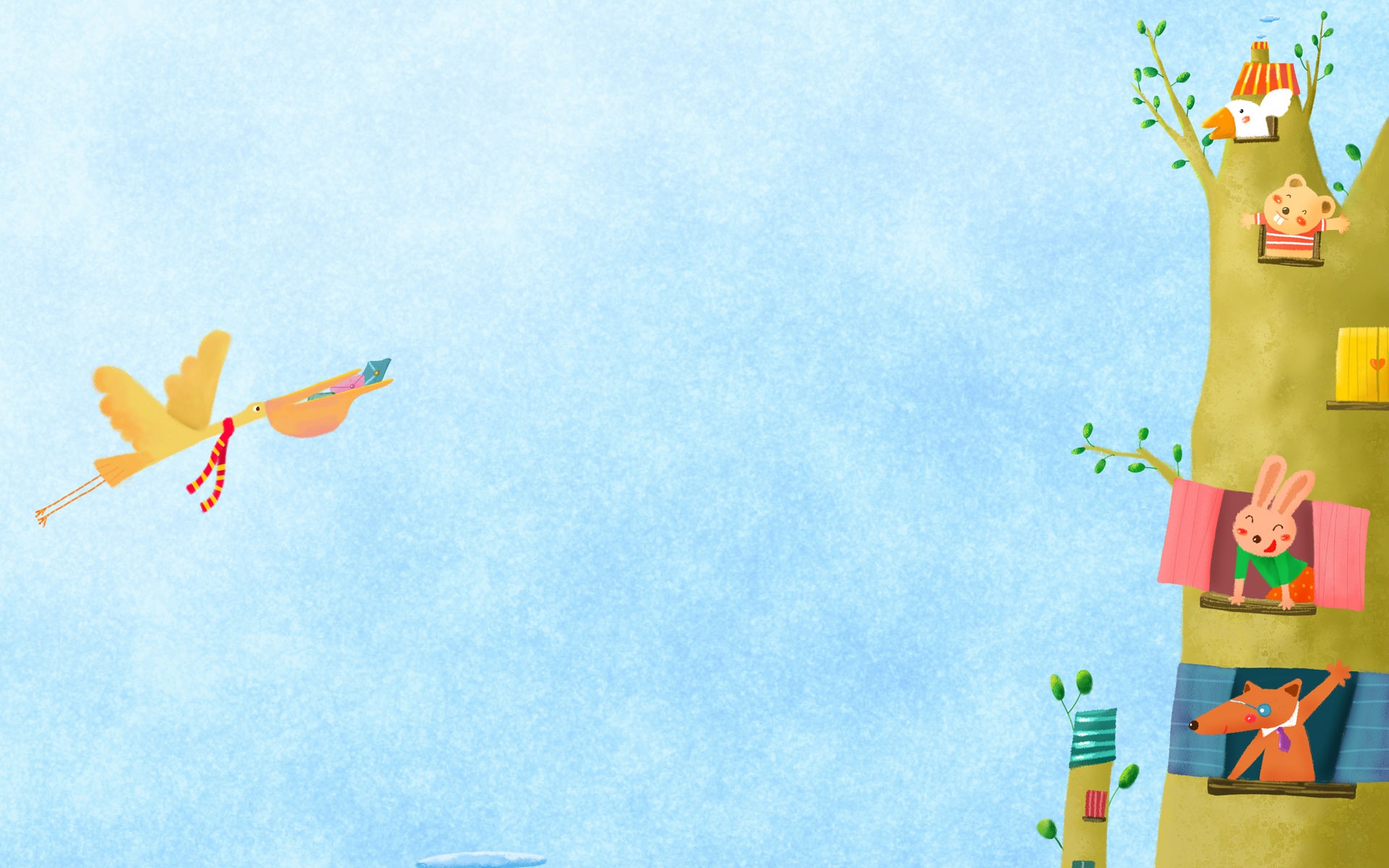 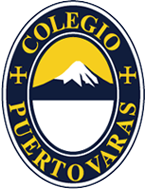 Informe avance 
en el aprendizaje integral
Ciclo Scott
2019
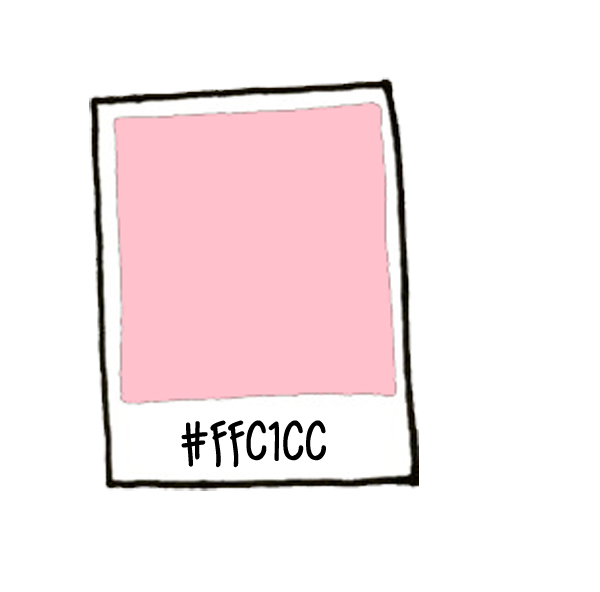 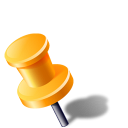 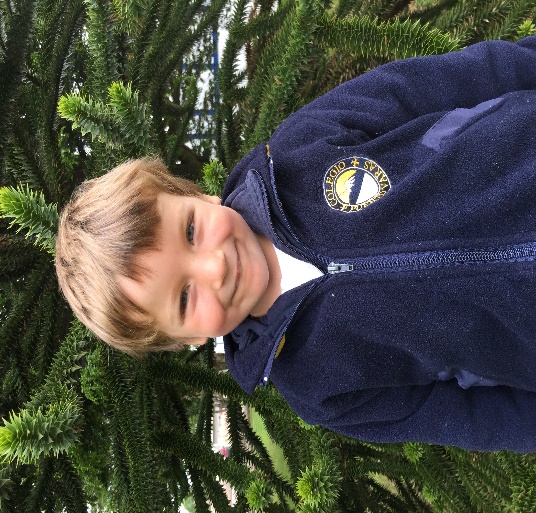 Francisco Edwards AlcaldeMMC
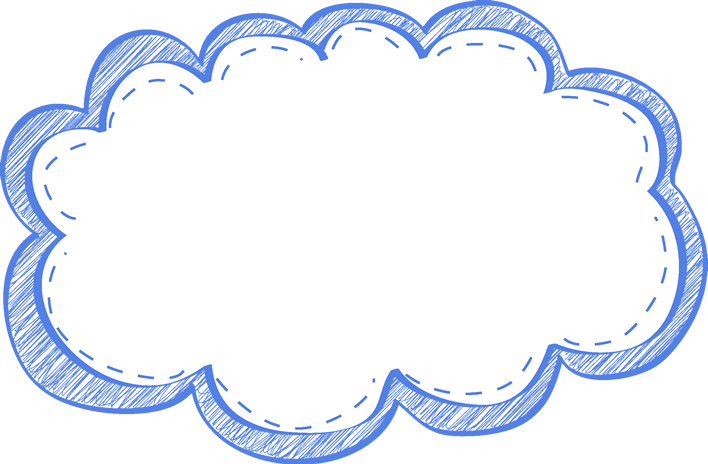 “
Me hace feliz jugar en el recreo
”
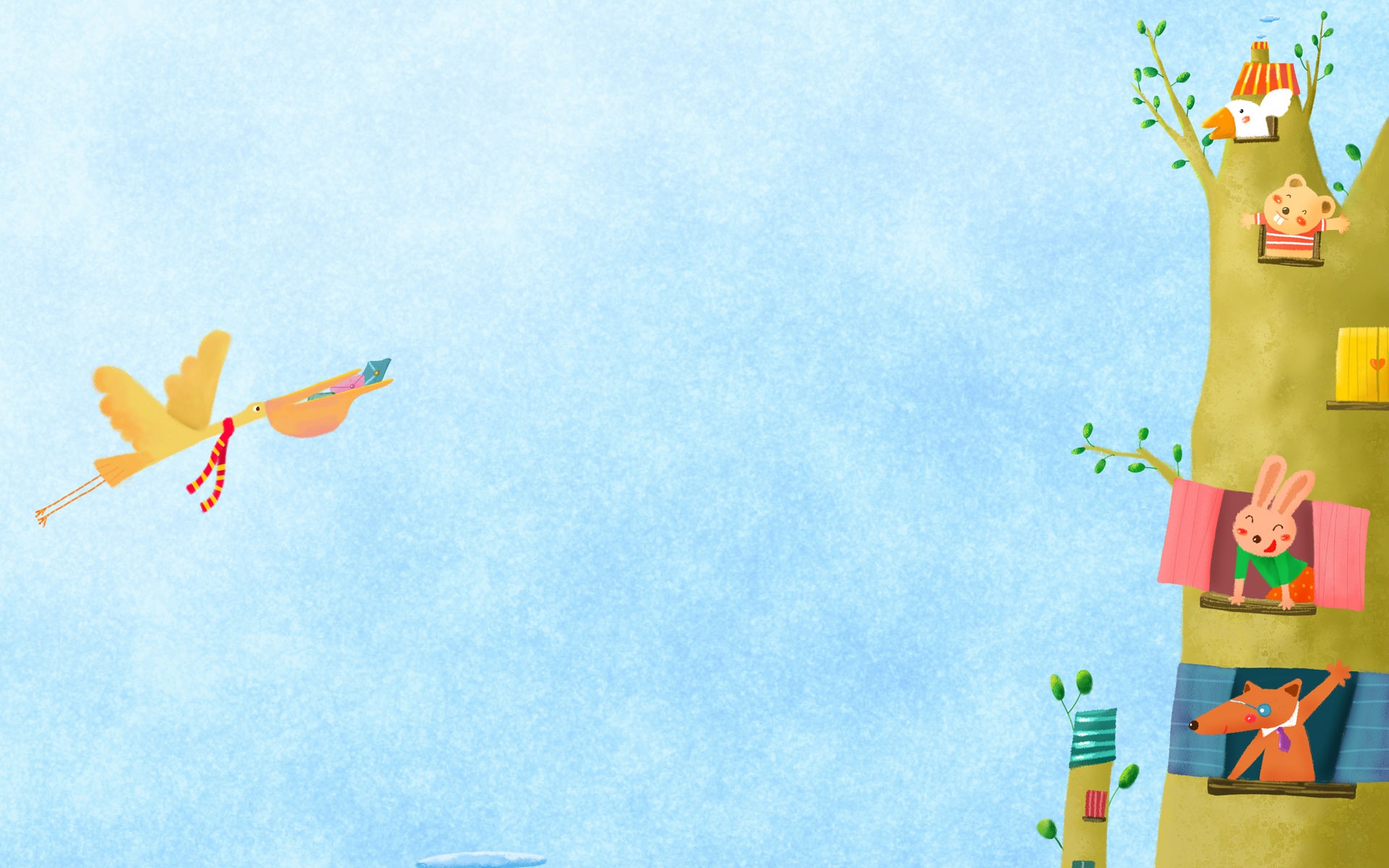 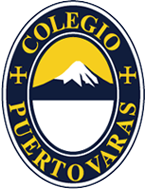 Informe avance 
en el aprendizaje integral
Ciclo Scott
2019
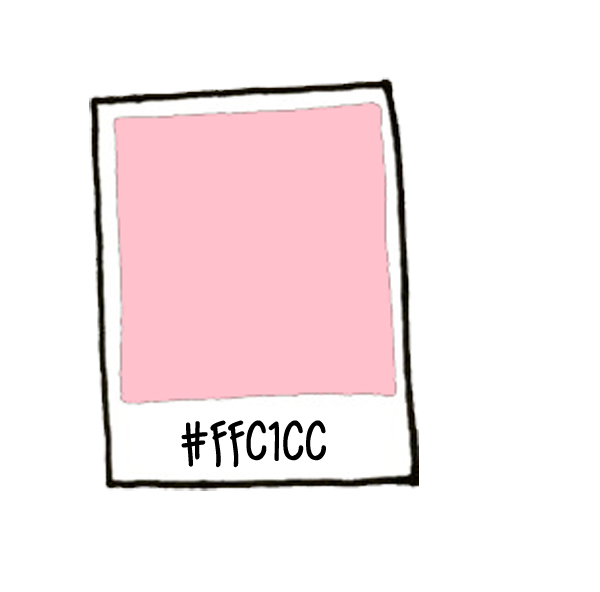 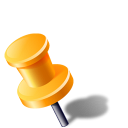 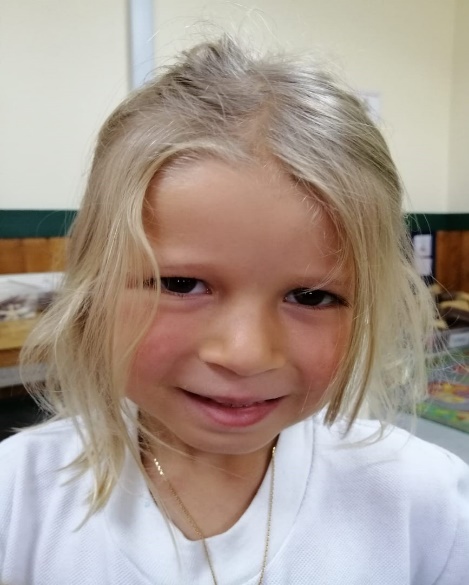 Agustina Franke Garcés
MMC
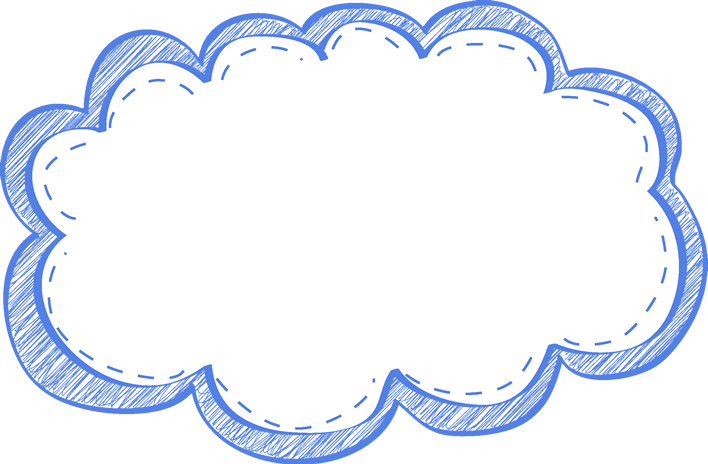 “
Me hace feliz jugar en el patio de afuera
”
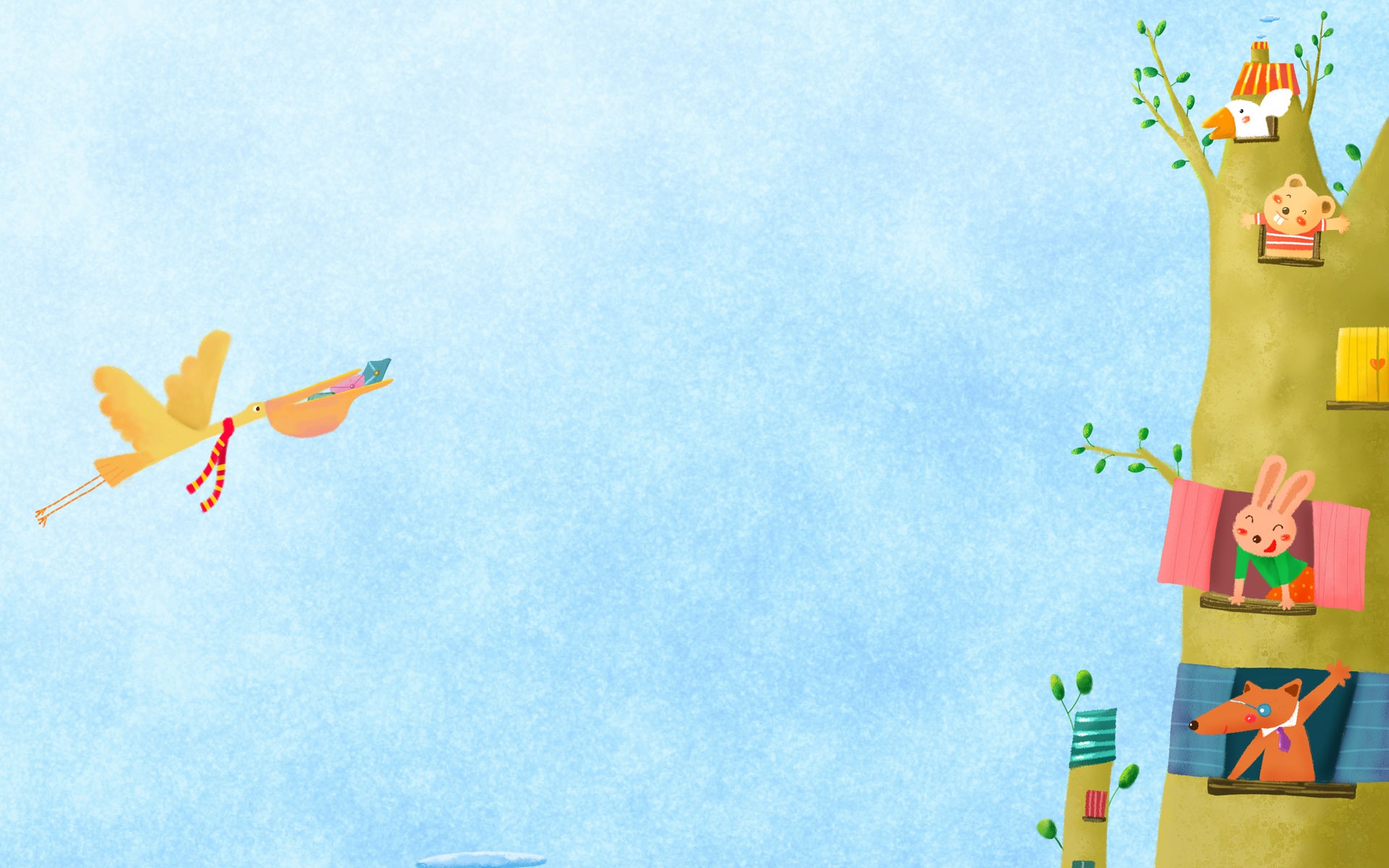 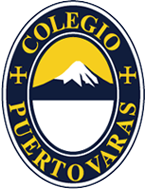 Informe avance 
en el aprendizaje integral
Ciclo Scott
2019
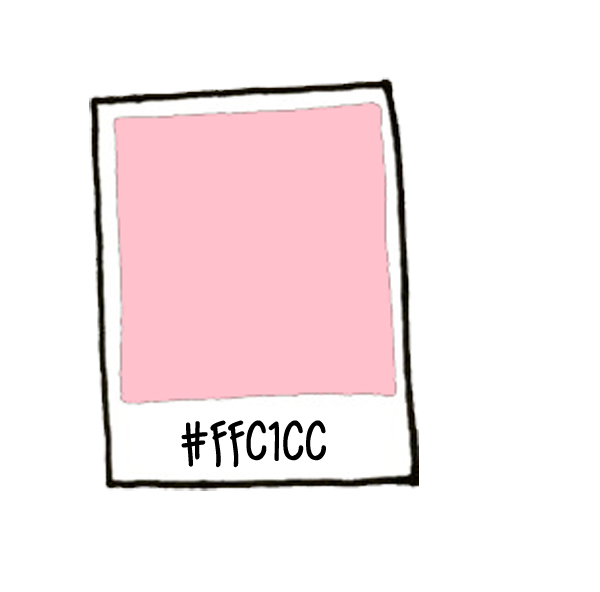 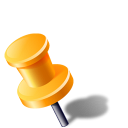 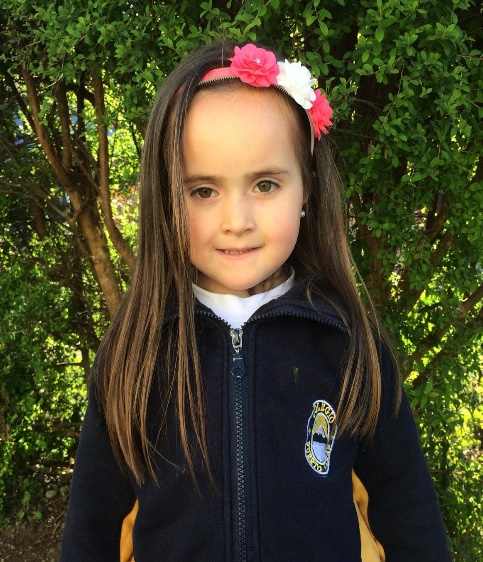 Jacinta Franzani Martínez
MMC
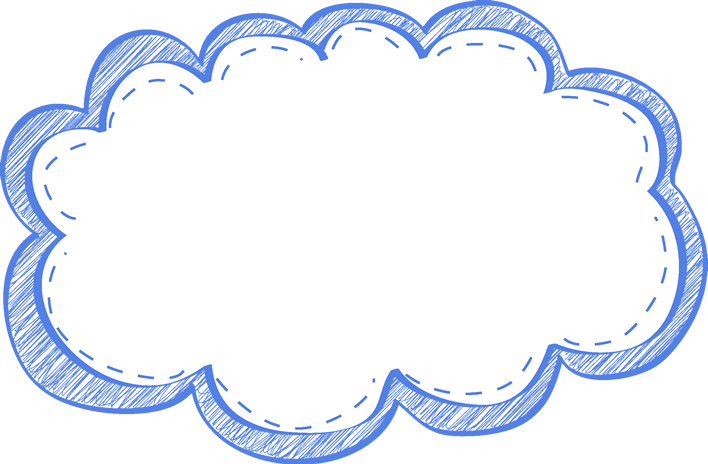 “
Me hace feliz jugar con todos los materiales
”
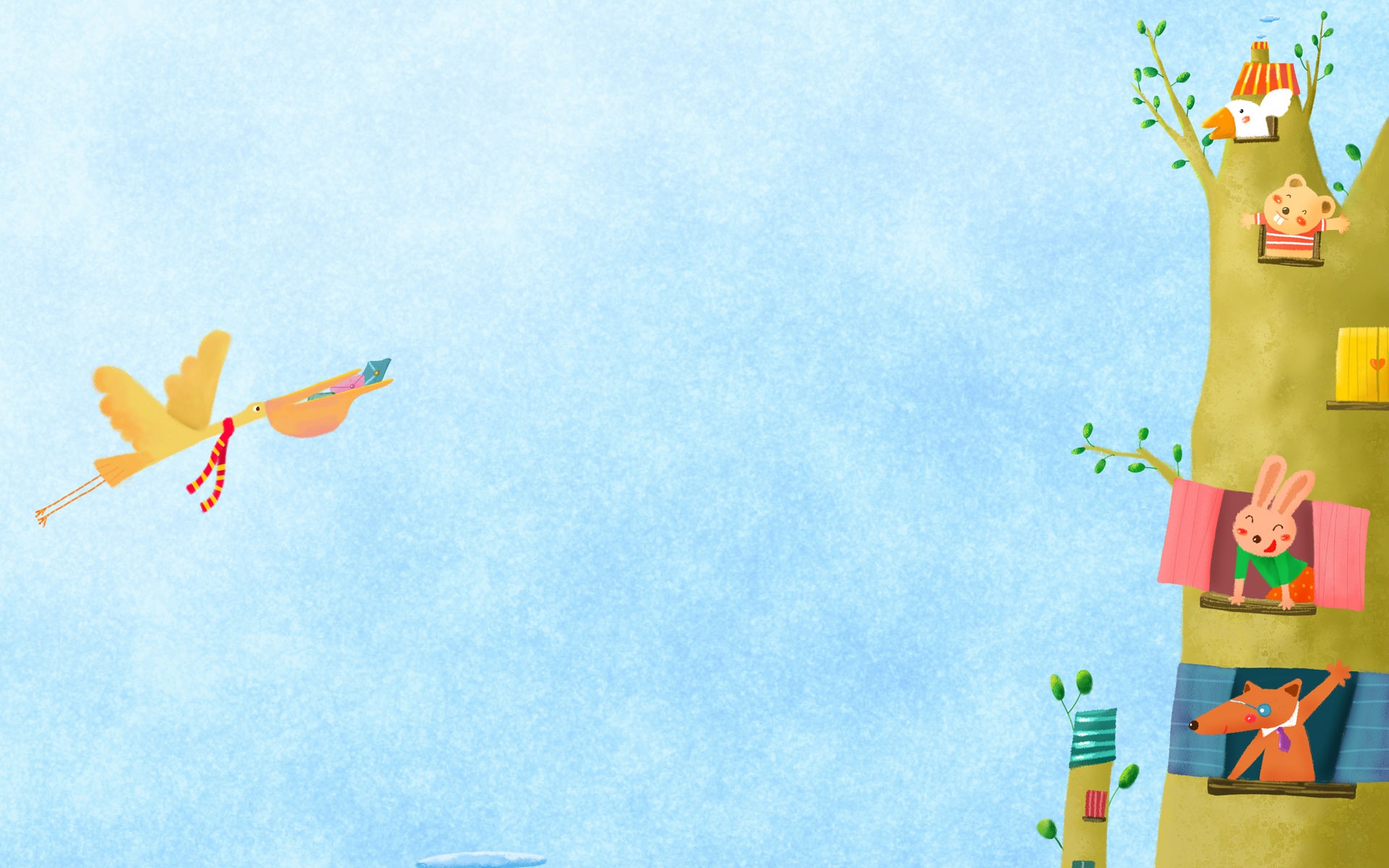 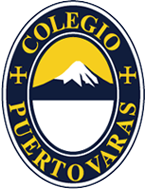 Informe avance 
en el aprendizaje integral
Ciclo Scott
2019
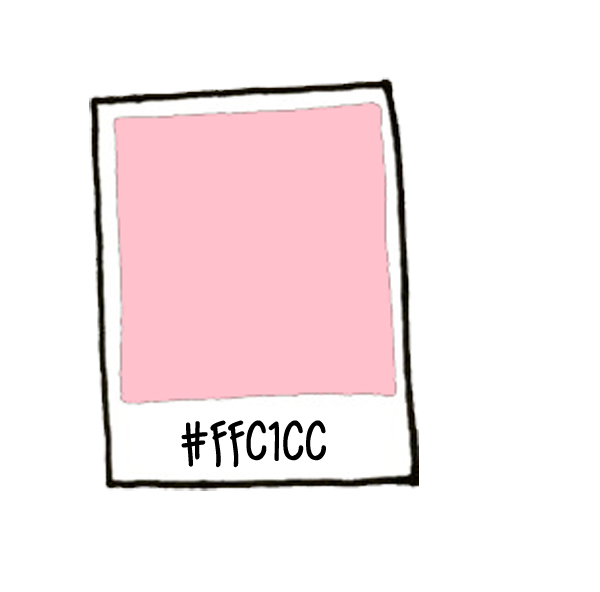 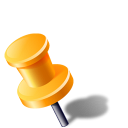 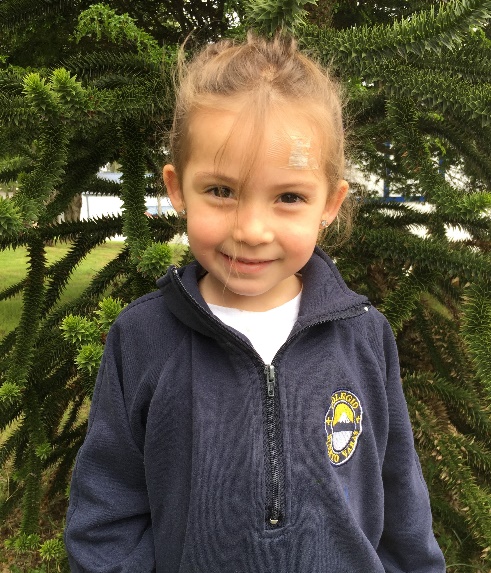 Mariana Gaete CorreaMMC
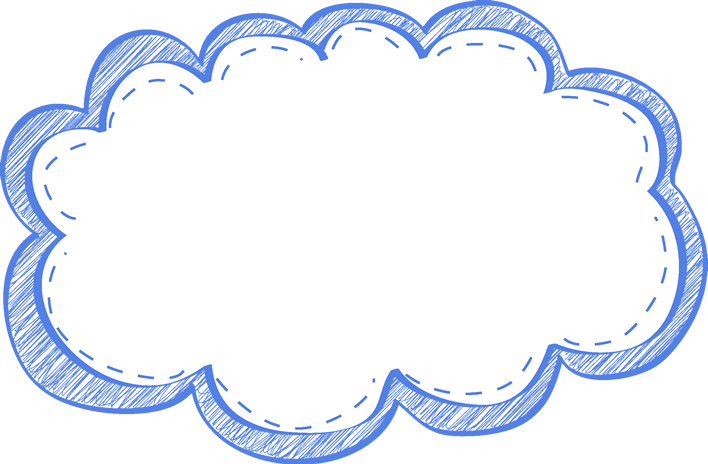 “
Me hace feliz compartir los juguetes y jugar con mis amigos
”
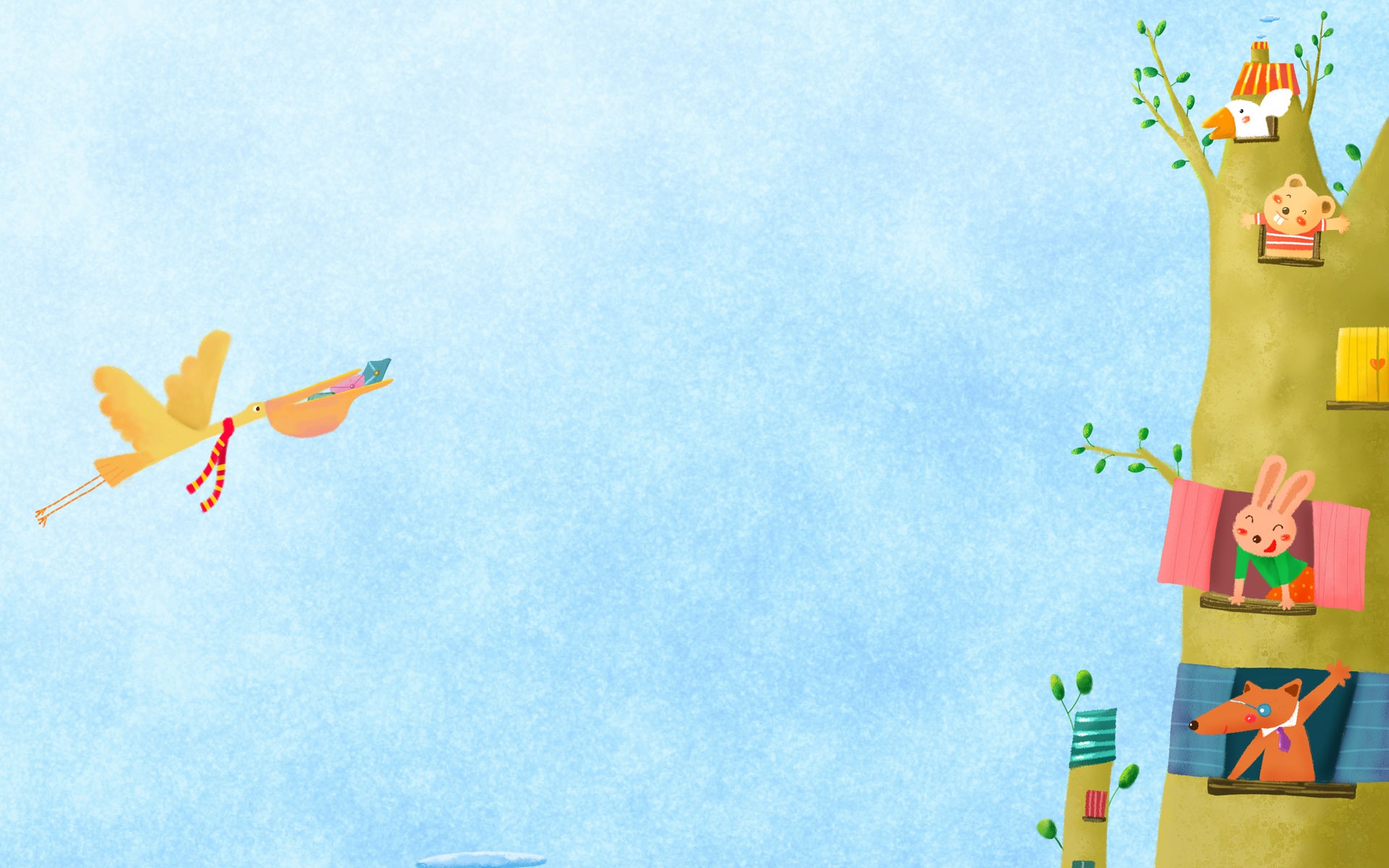 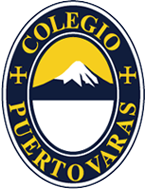 Informe avance 
en el aprendizaje integral
Ciclo Scott
2019
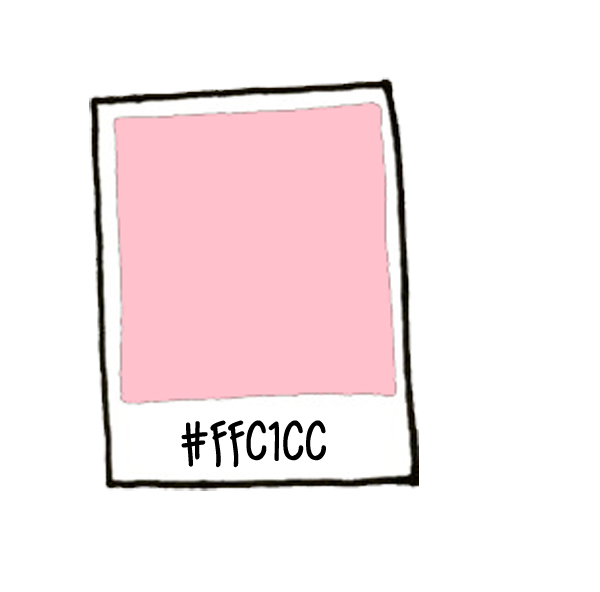 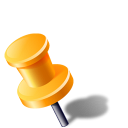 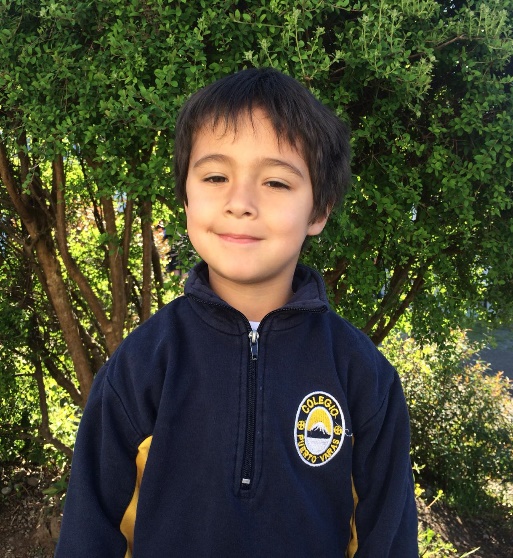 Gonzalo García Urenda
MMC
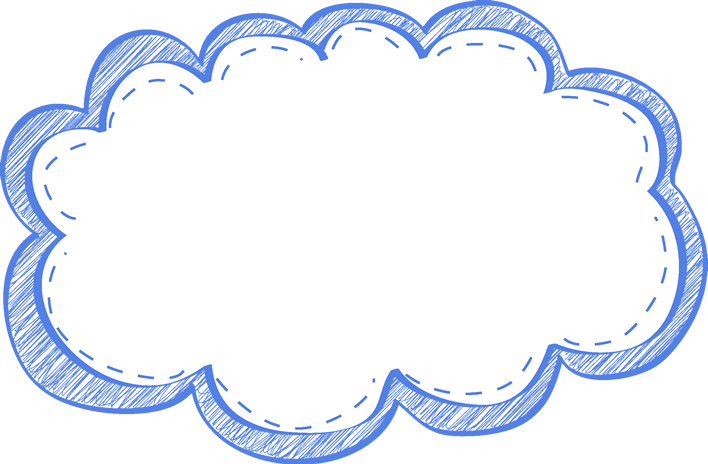 “
Me hace feliz jugar a la pelota y en el patio de afuera
”
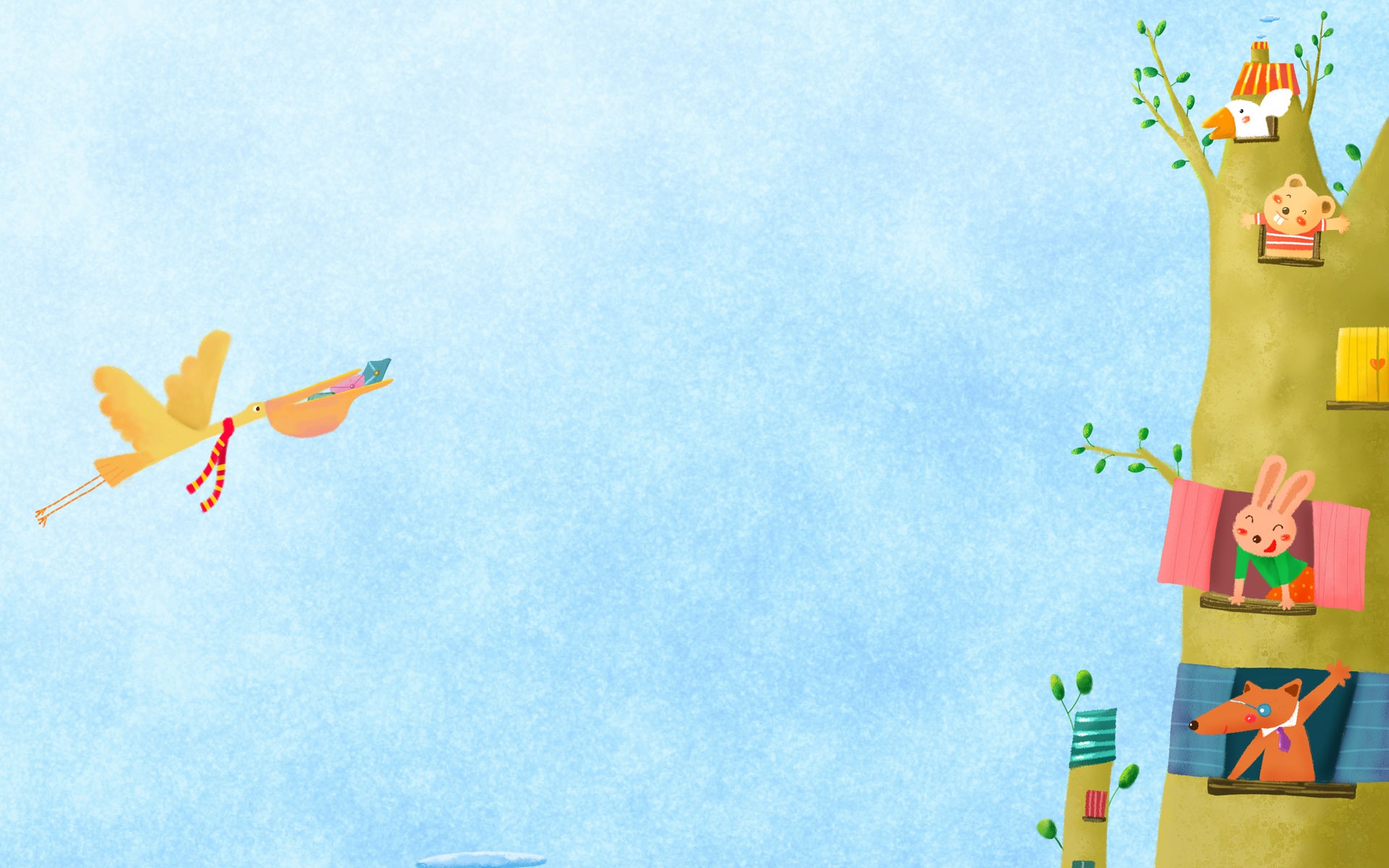 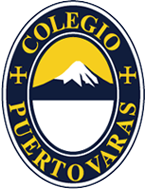 Informe avance 
en el aprendizaje integral
Ciclo Scott
2019
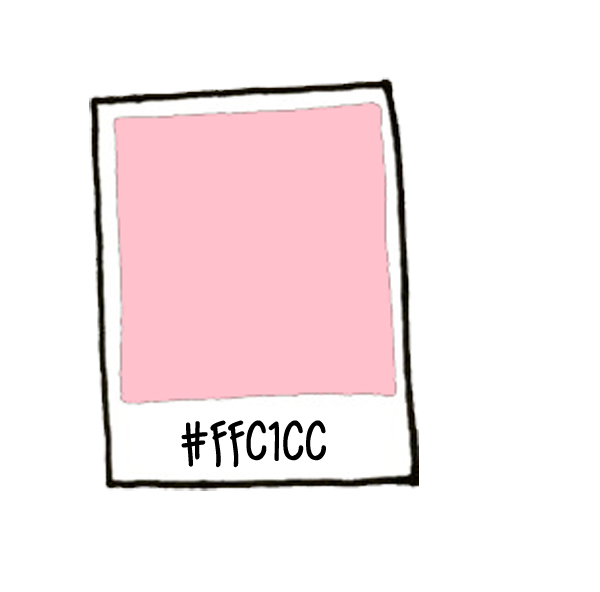 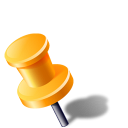 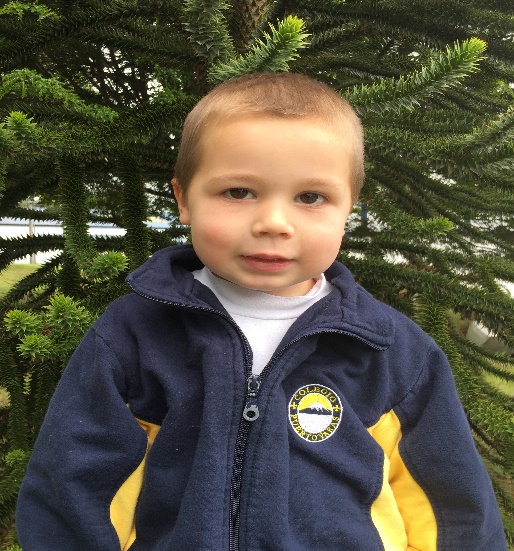 Cristóbal García-Huidobro
MMC
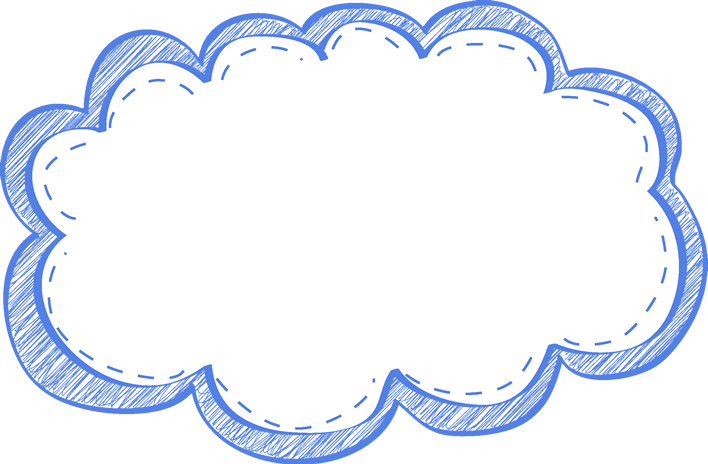 “
Me hace feliz traer juguetes al colegio y jugar en el patio
”
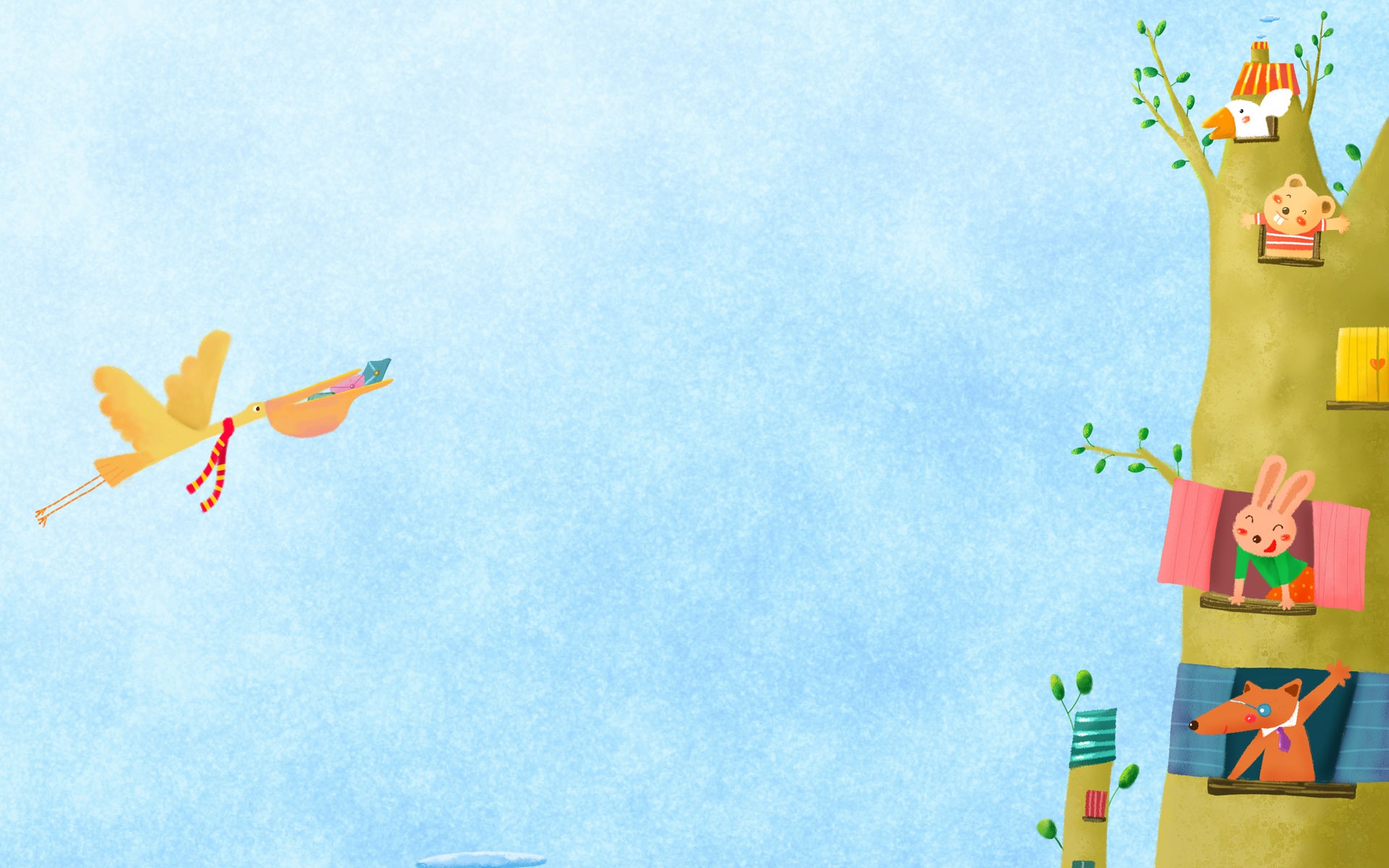 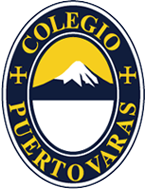 Informe avance 
en el aprendizaje integral
Ciclo Scott
2019
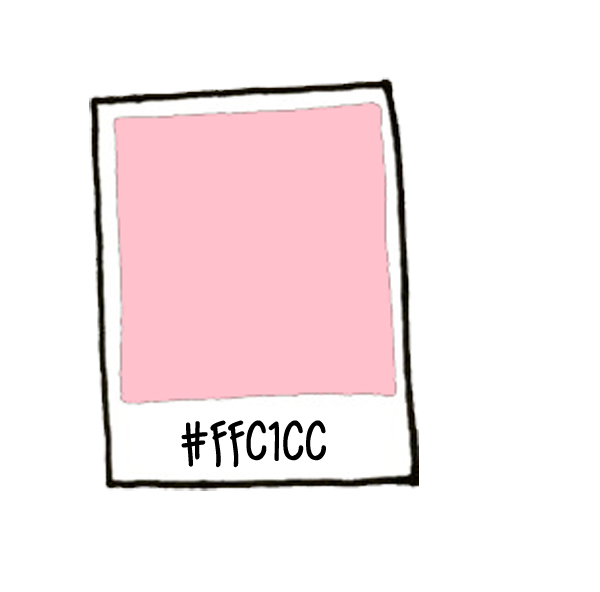 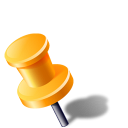 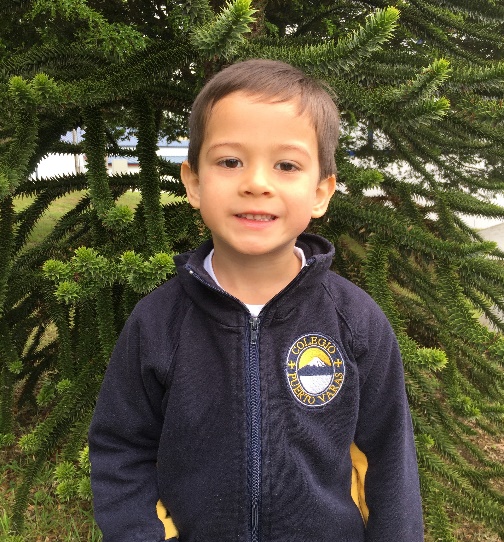 Federico Hechenleitner Lledó
MMC
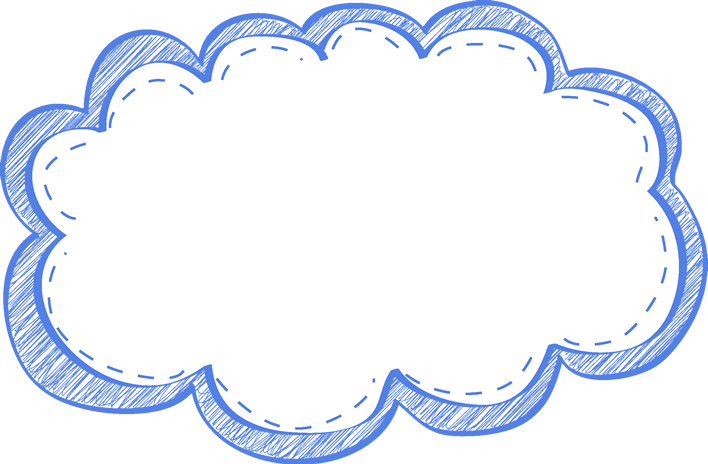 “
Me hace feliz jugar en el patio y con juguetes del colegio
”
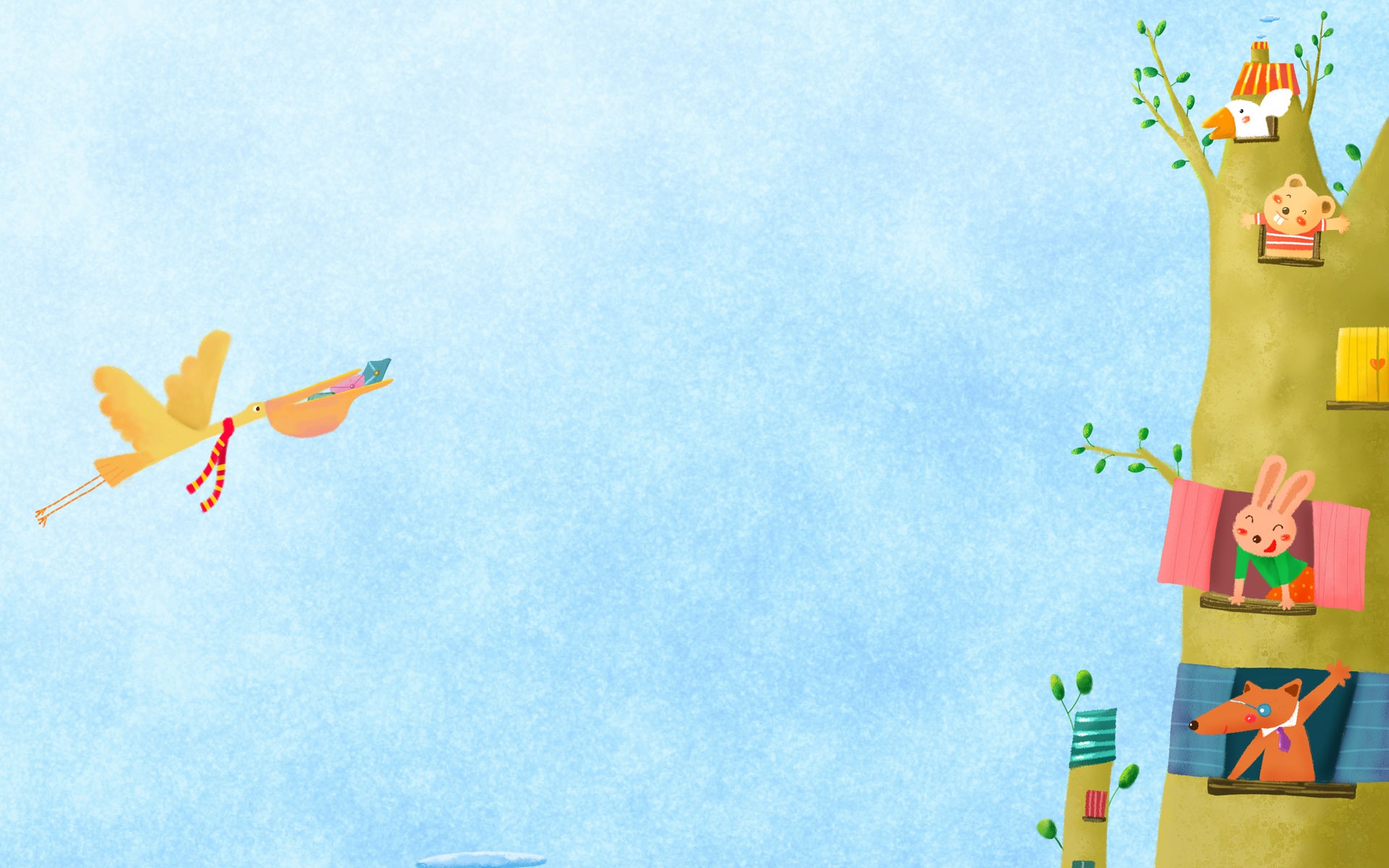 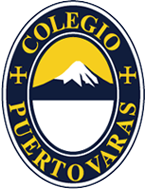 Informe avance 
en el aprendizaje integral
Ciclo Scott
2018
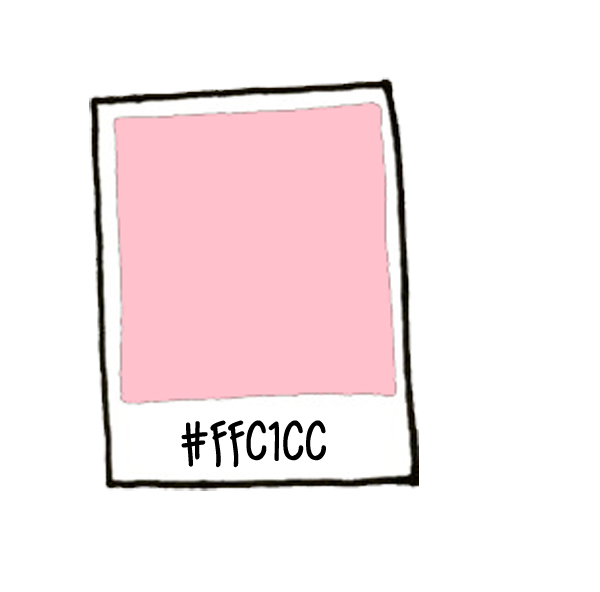 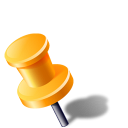 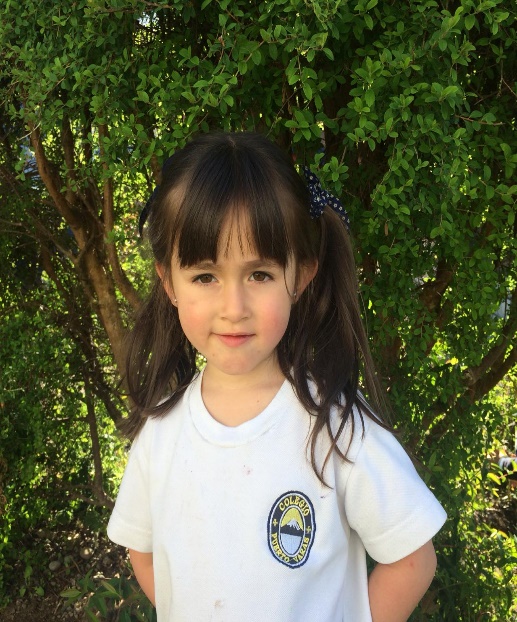 Martina Infante MontenegroMMC
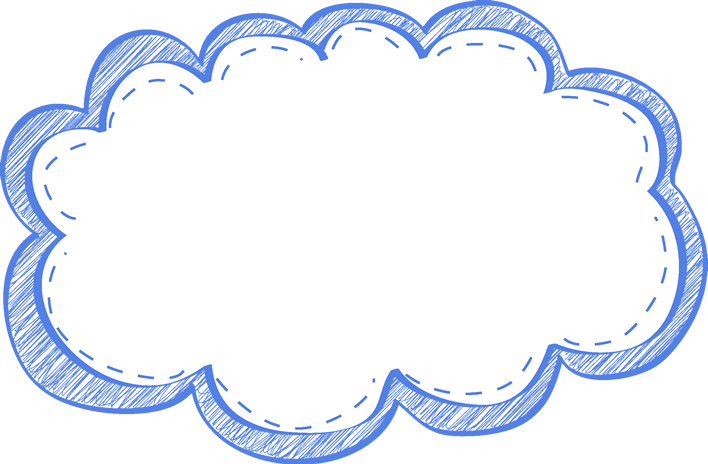 “
Me hace feliz jugar en el patio de afuera
”
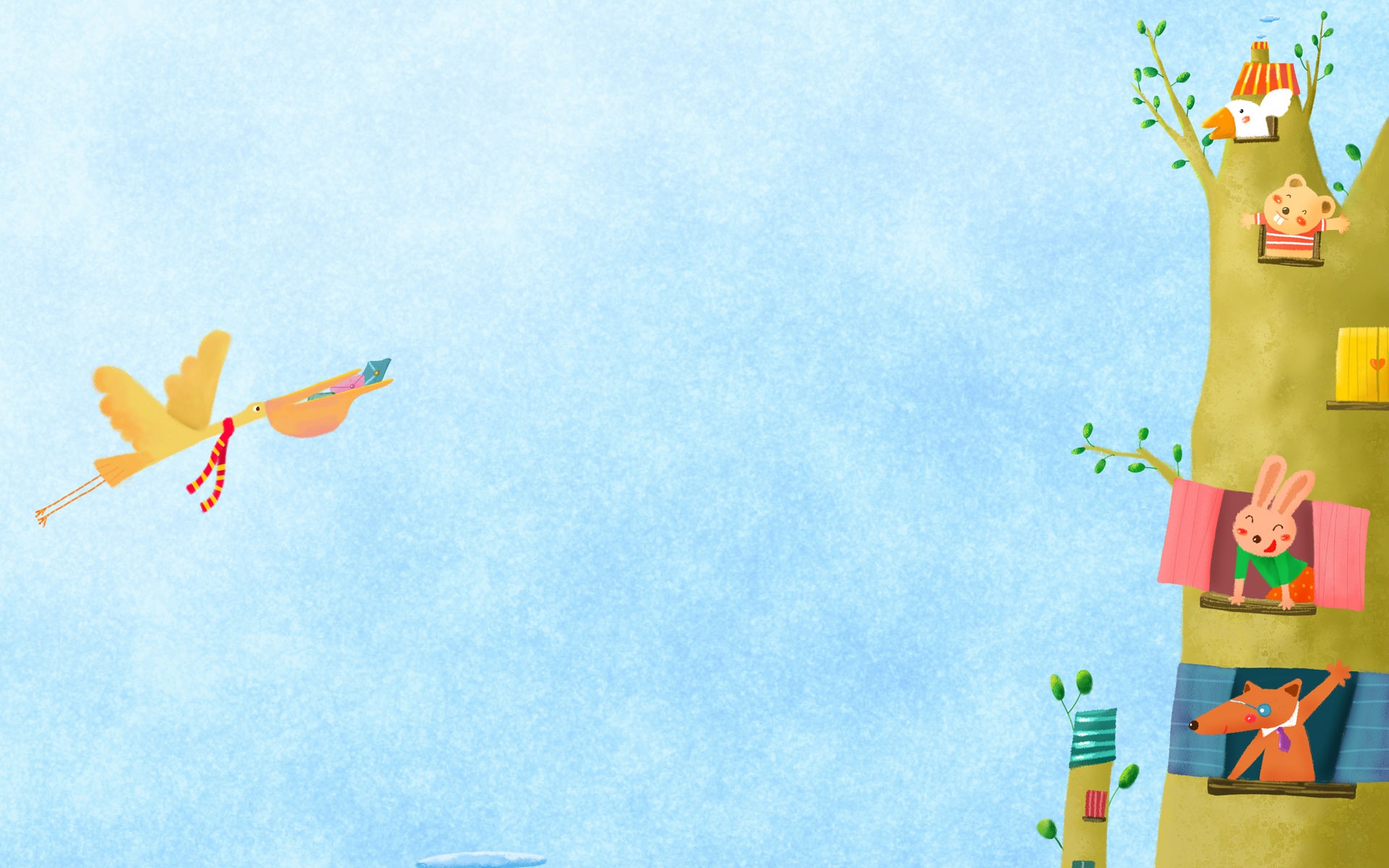 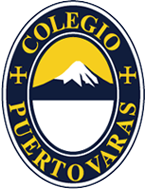 Informe avance 
en el aprendizaje integral
Ciclo Scott
2019
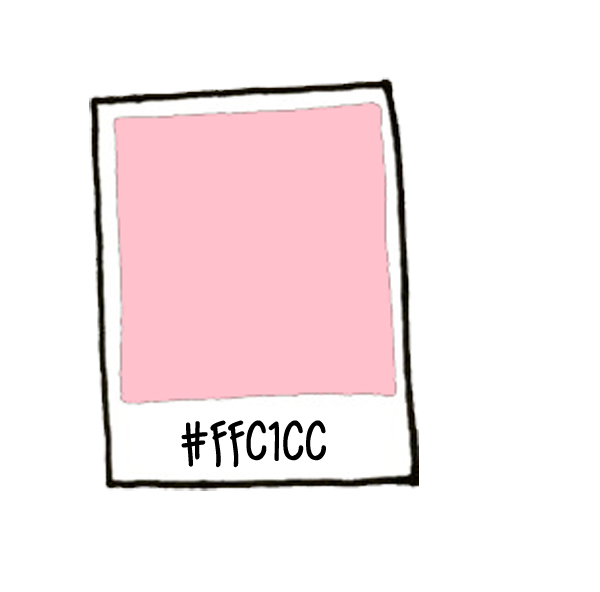 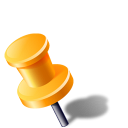 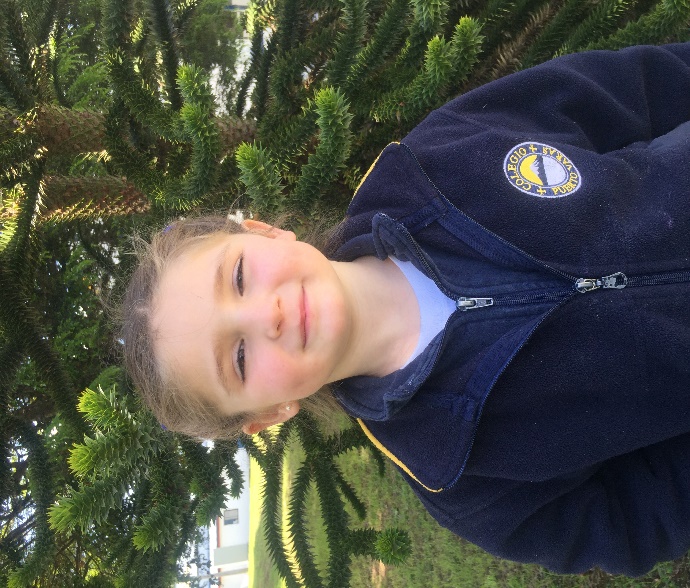 Lucía Maiz Carafi
MMC
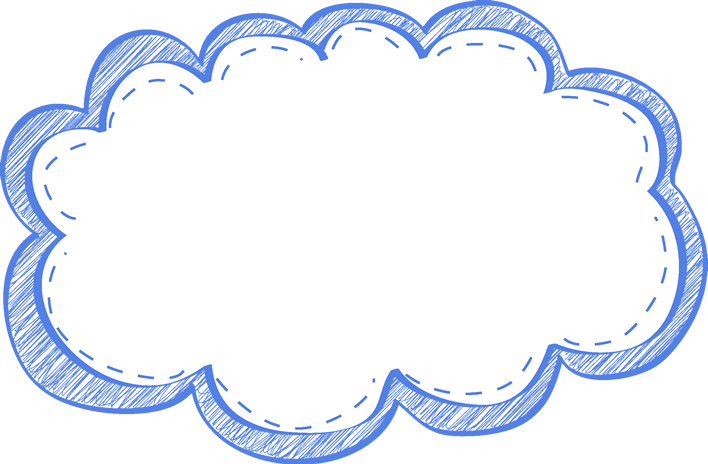 “
Me hace feliz lo que me enseñan las misses y  jugar con los amigos
”
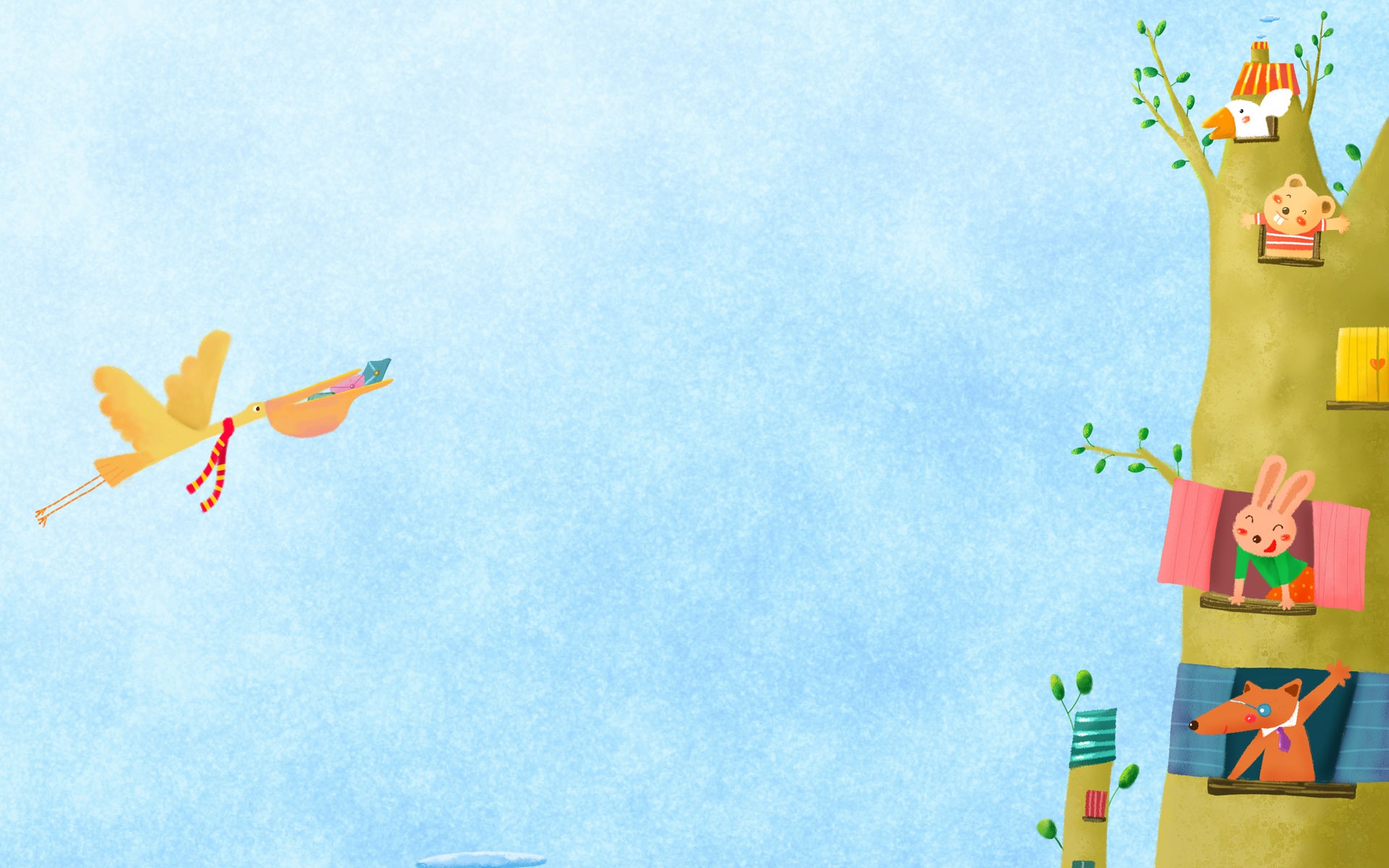 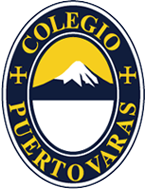 Informe avance 
en el aprendizaje integral
Ciclo Scott
2019
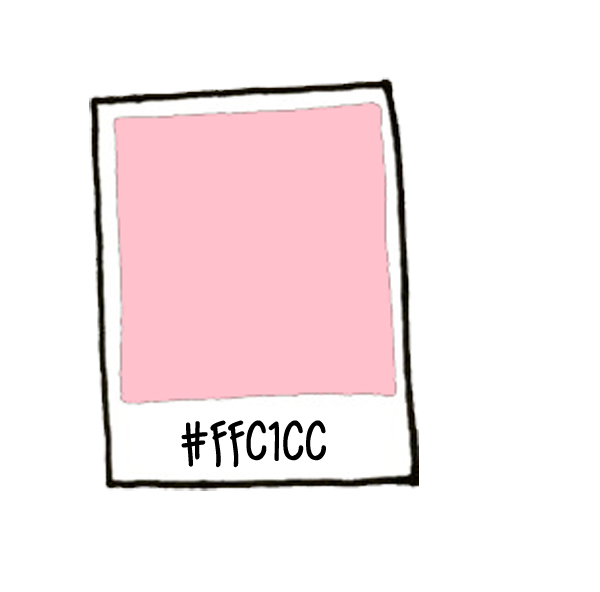 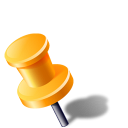 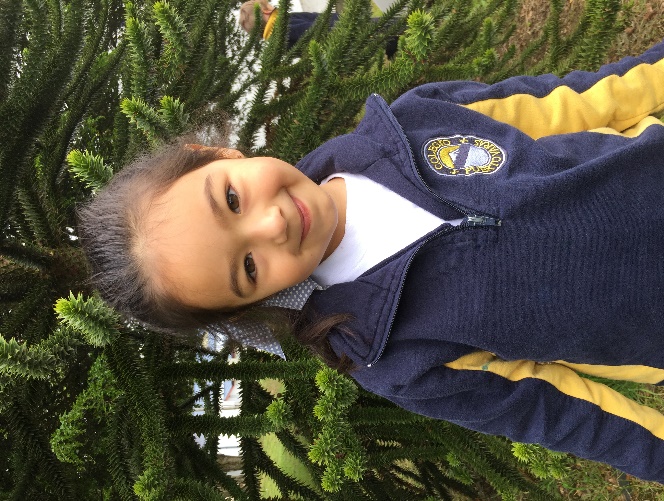 Javiera Olivares Riquelme
MMC
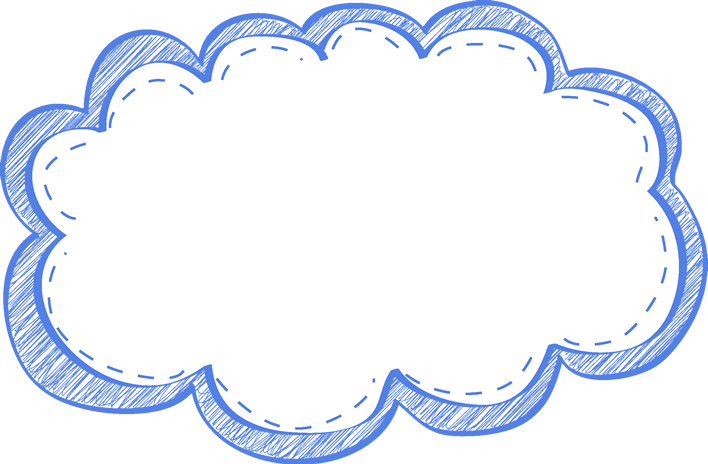 “
Me hace feliz jugar con los amigos del colegio
”
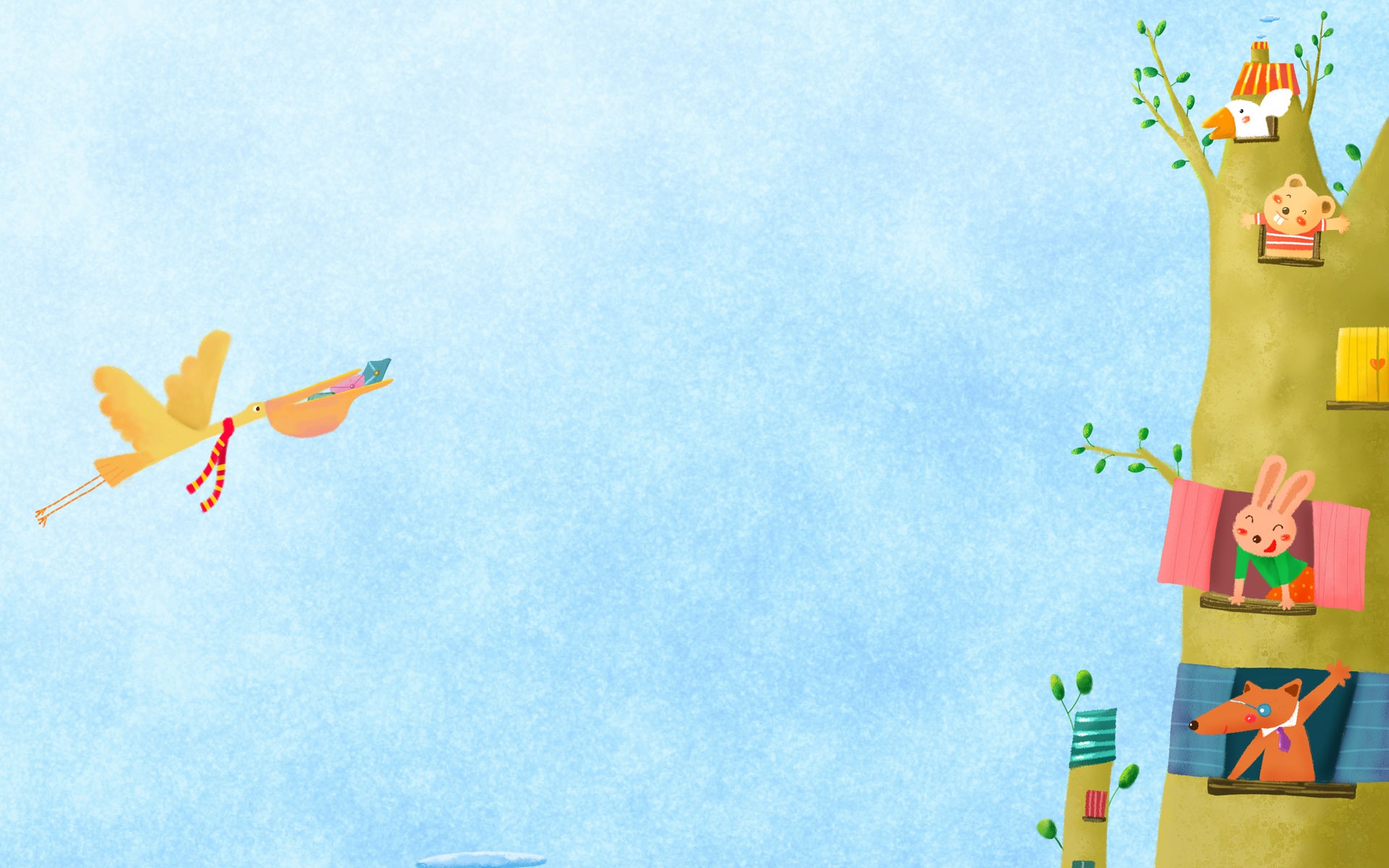 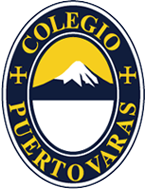 Informe avance 
en el aprendizaje integral
Ciclo Scott
2019
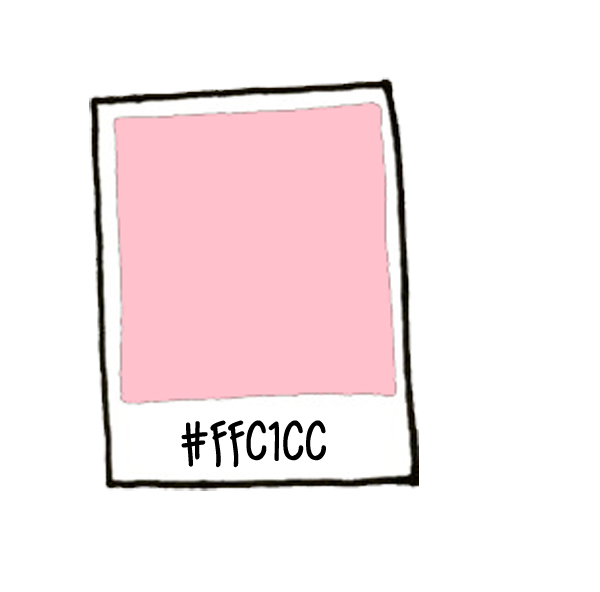 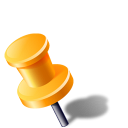 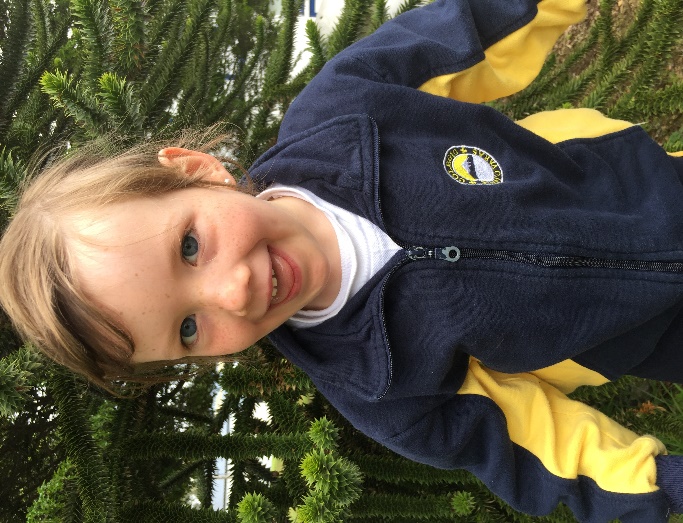 Colomba Ossa Echeverría
MMC
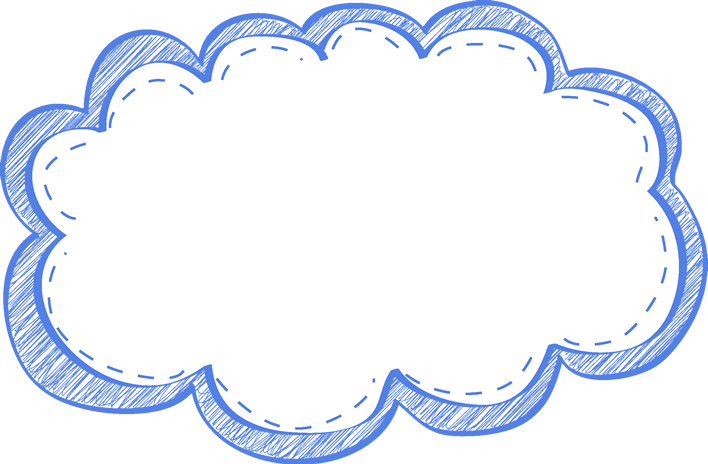 “
Me hace feliz dibujar, jugar y compartir
”
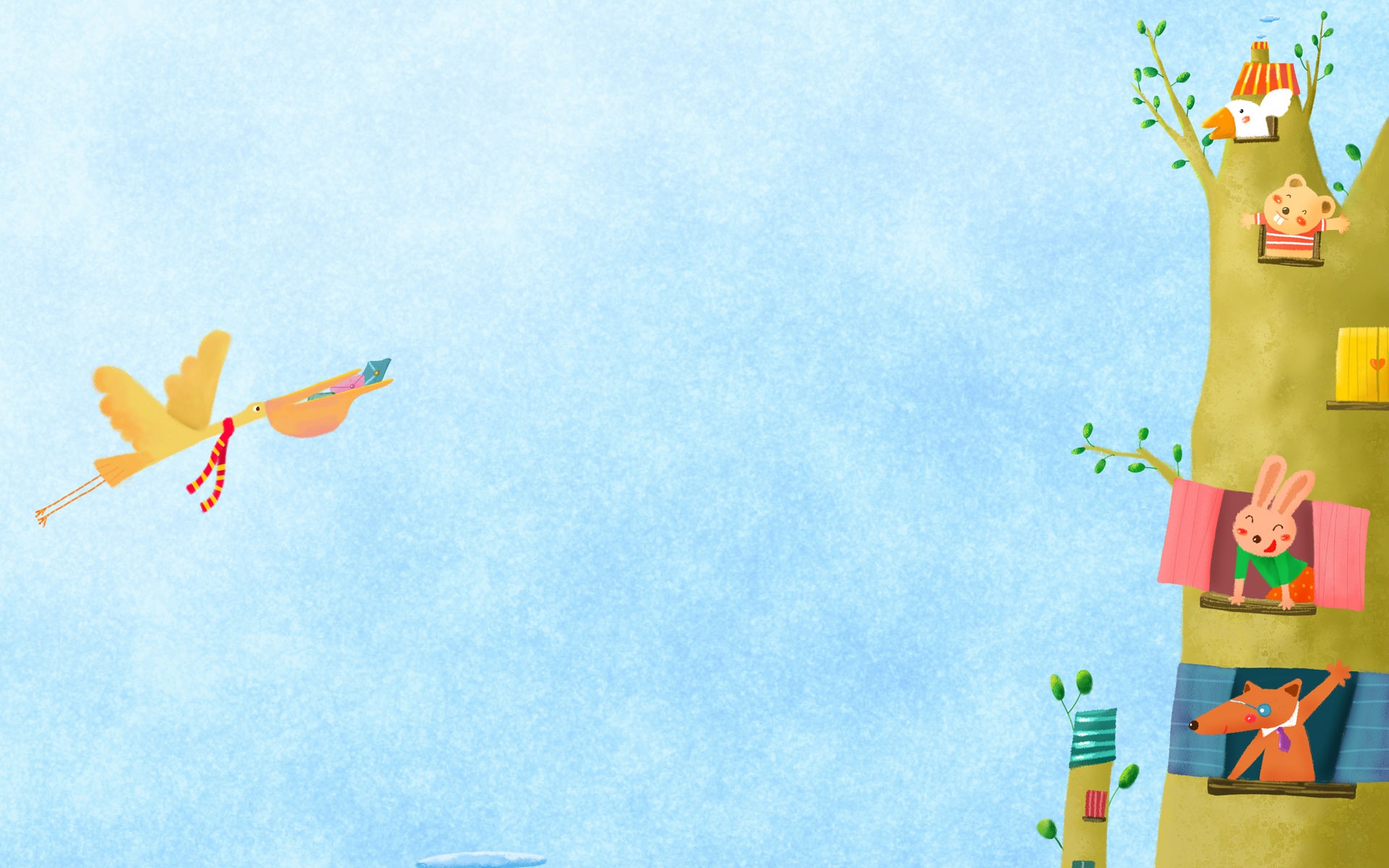 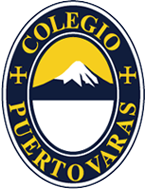 Informe avance 
en el aprendizaje integral
Ciclo Scott
2019
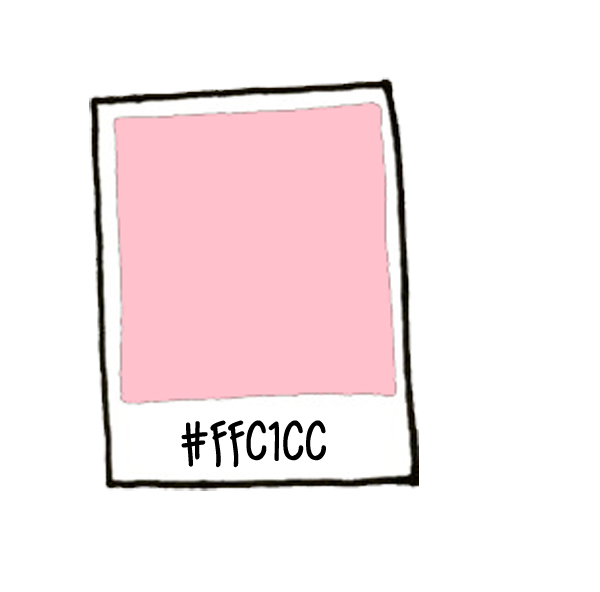 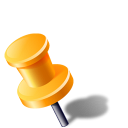 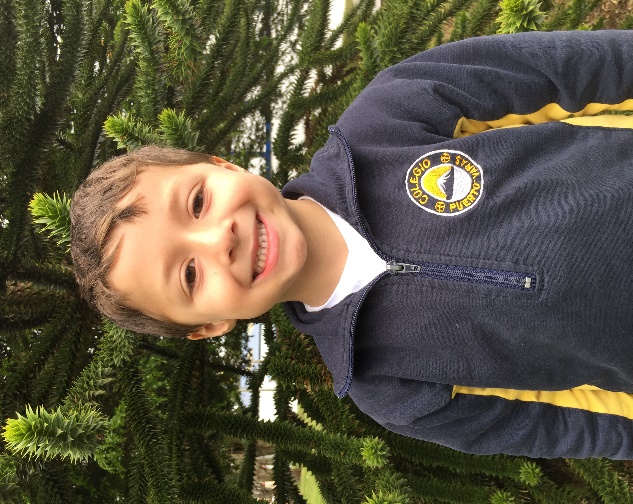 Salvador Pérez Jordán
MMC
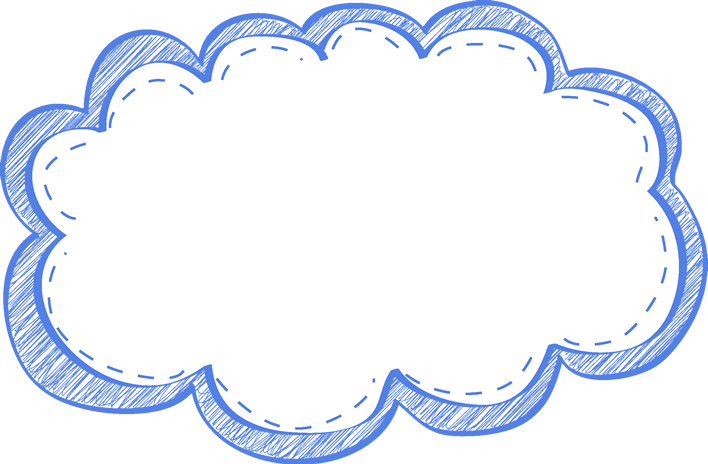 “
Me hace feliz estar en el patio de afuera
”
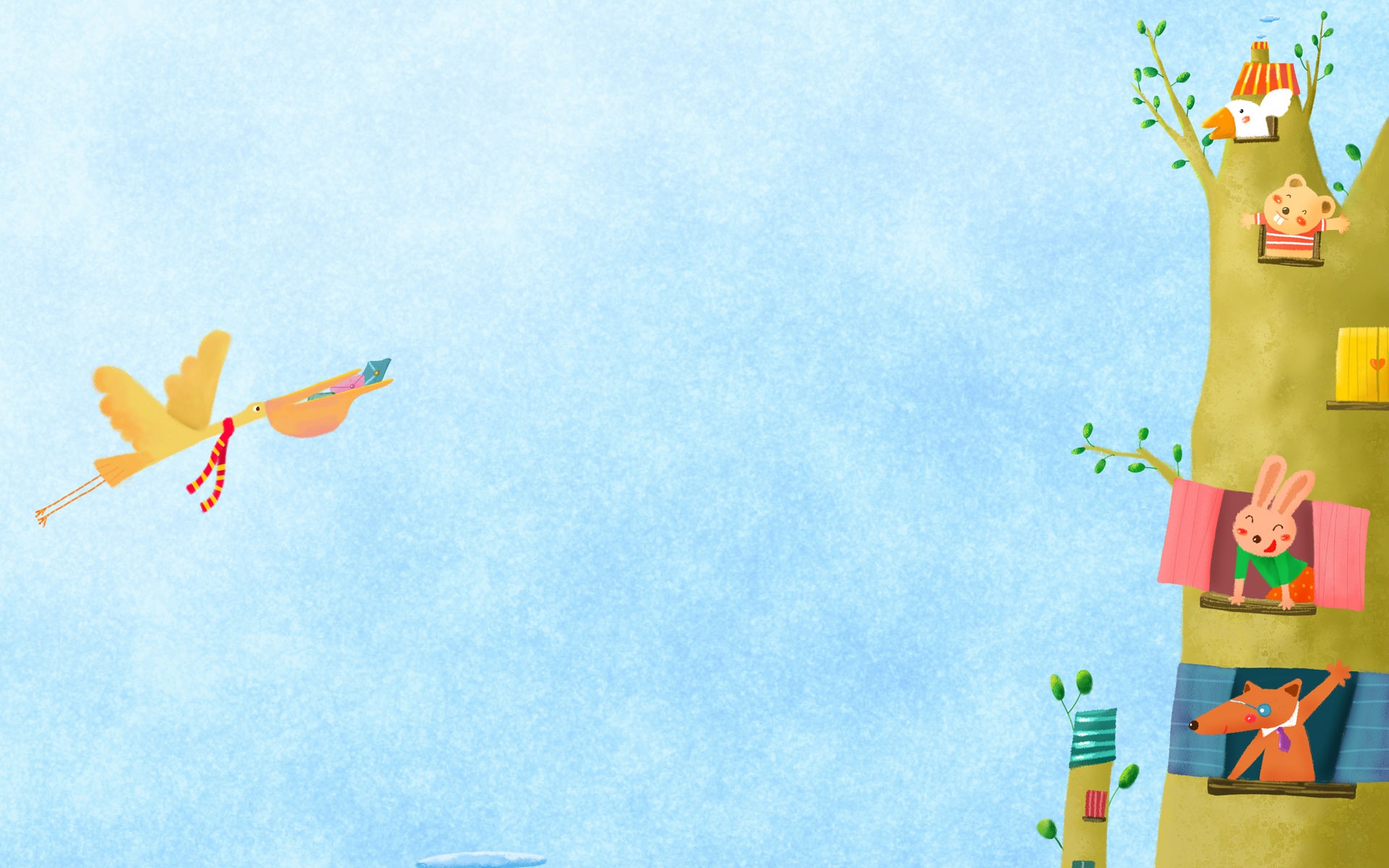 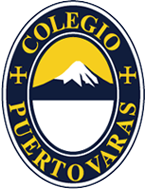 Informe avance 
en el aprendizaje integral
Ciclo Scott
2019
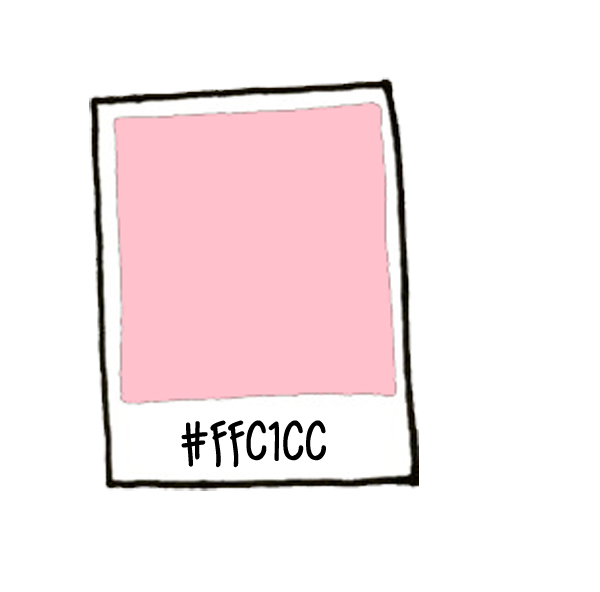 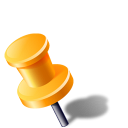 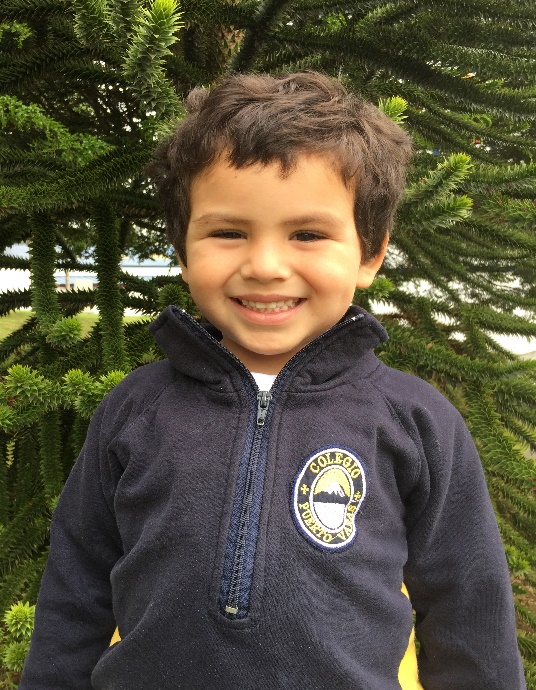 Lucas Sotelo Cárdenas
MMC
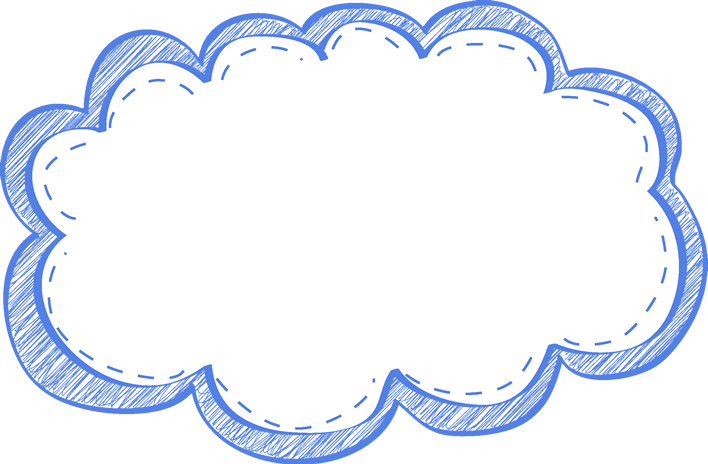 “
Me hace feliz jugar con los amigos
”
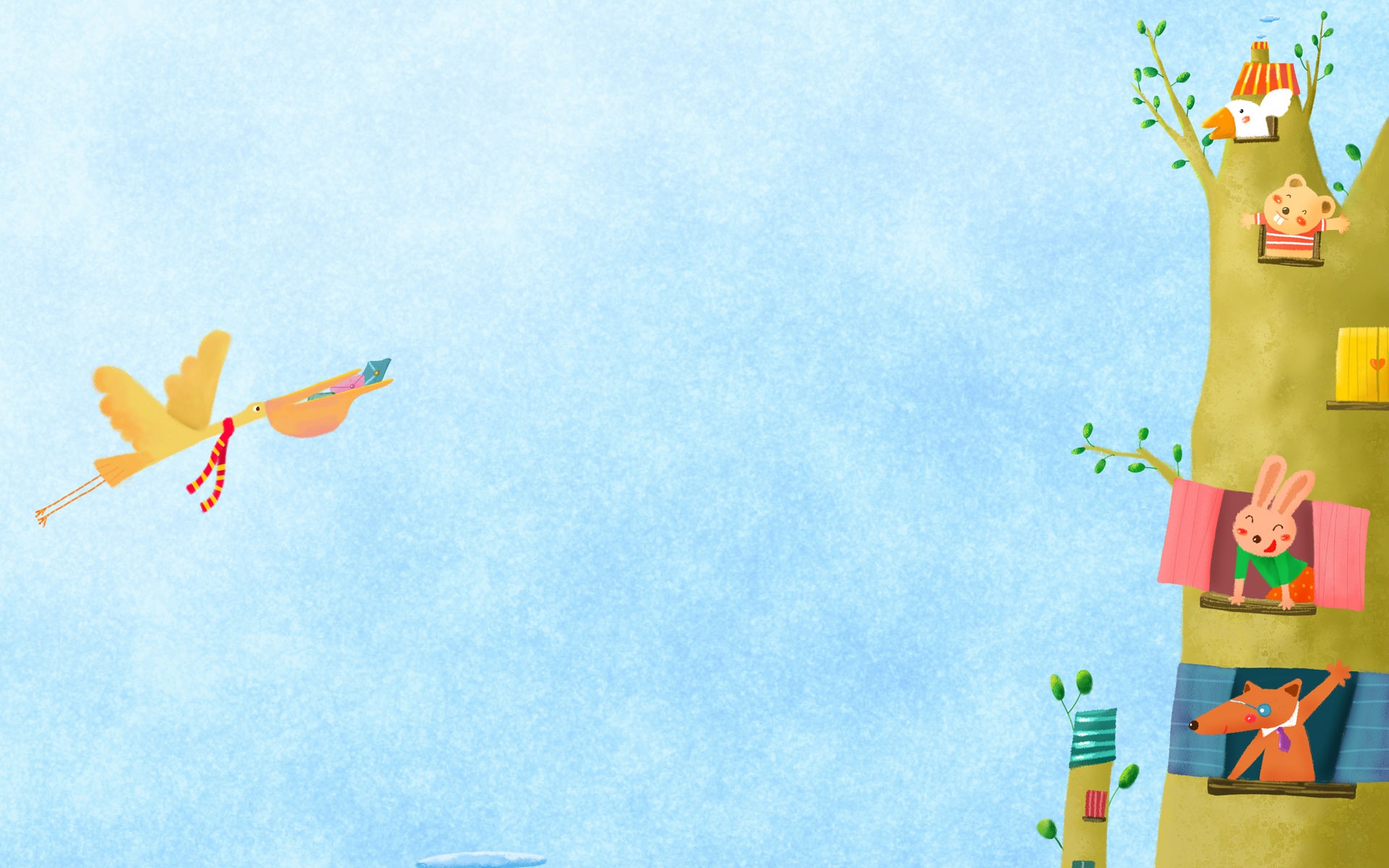 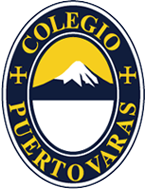 Informe avance 
en el aprendizaje integral
Ciclo Scott
2018
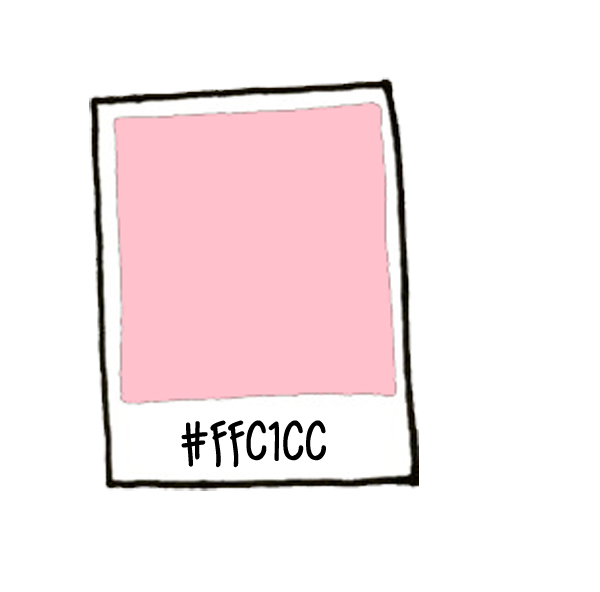 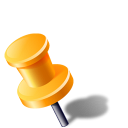 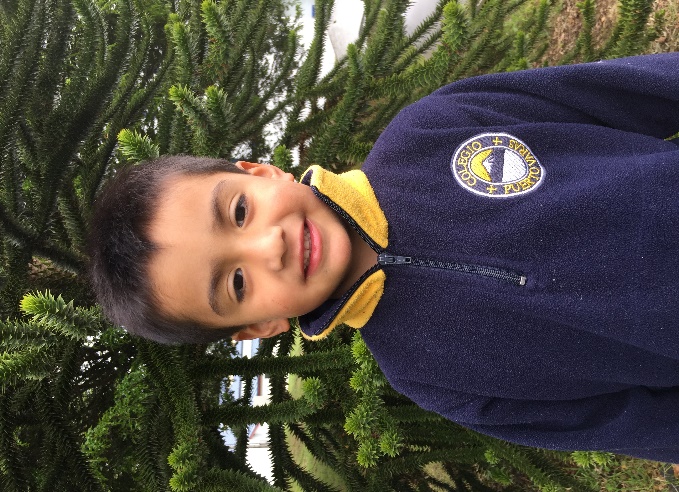 Renato Venegas García
MMC
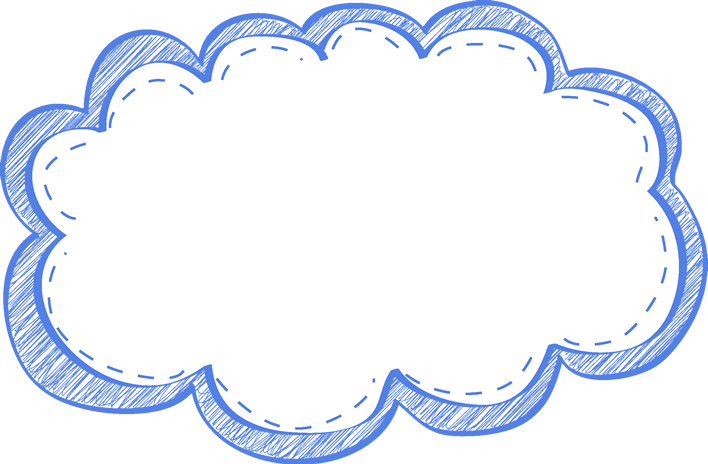 “
”
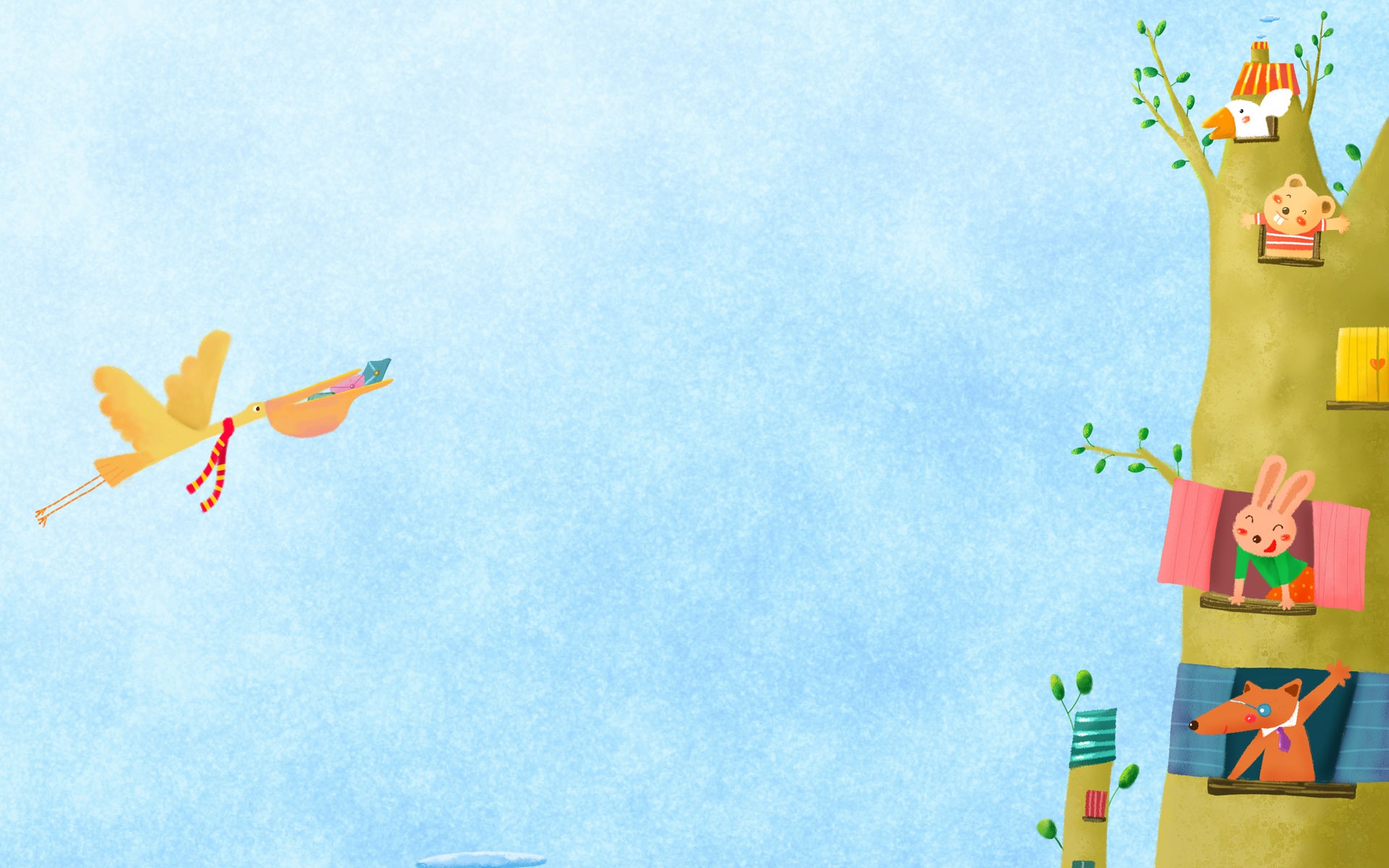 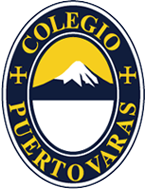 Informe avance 
en el aprendizaje integral
Ciclo Scott
2019
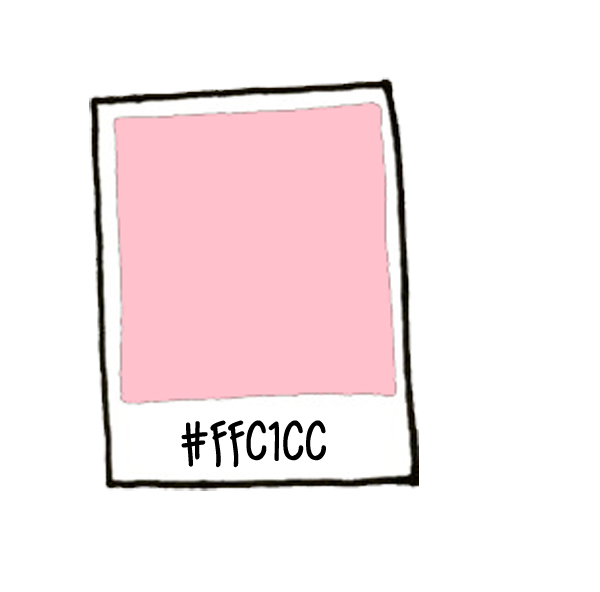 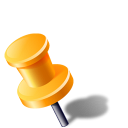 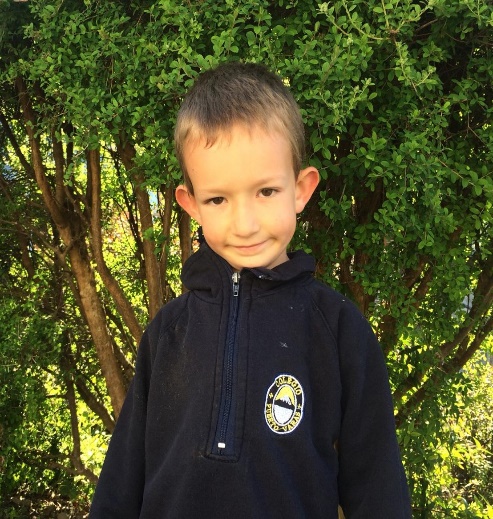 Joaquín Vial Bofill
MMC
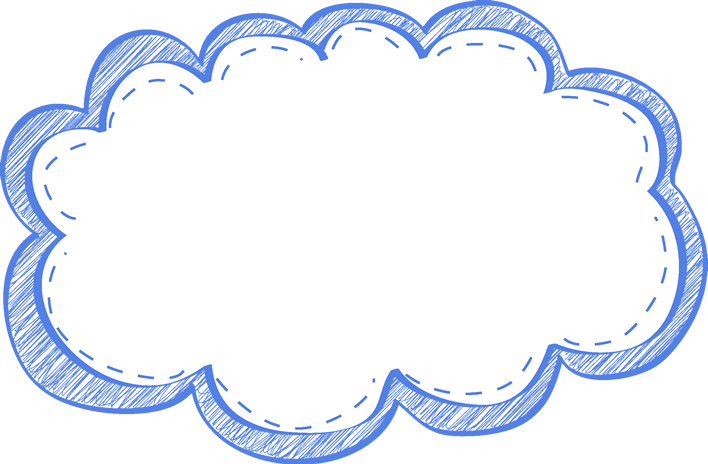 “
Me hace feliz jugar en el patio de afuera
”